Gmina Ostrów Mazowiecka
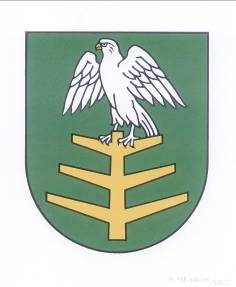 Gmina Ostrów Mazowiecka liderem w pozyskiwaniu środków unijnych
W ramach pozyskanych środków unijnych zrealizowano do tej pory:

budowę przydomowych oczyszczalni ścieków;
instalację solarną na budynku Zespołu Szkół Publicznych w Nagoszewie;
budowę gminnego Internetu;
inwestycje drogowe;
remonty świetlic wiejskich;
projekty oświatowe;
zagospodarowanie przestrzeni publicznej (m.in. place zabaw, siłownie zewnętrzne);
imprezy kulturalno - promocyjne (Dożynki Gminne).
Gmina Ostrów Mazowiecka 
wyróżniona za działania proekologiczne
Gmina dzięki realizacji wielu projektów i zadań przy udziale środków unijnych staje się na wskroś europejskim samorządem:

w rankingu „Rzeczypospolitej” Gmina dwukrotnie znalazła się w „Złotej setce”; 
Gmina Ostrów Mazowiecka otrzymała wyróżnienie „Gmina ekoinnowacji” - konkurs odbył się pod patronatem Senackiej komisji środowiska;
Gminie nadano tytuł „Mazowiecki Lider Ekologii”; 
Gmina otrzymała „Medal pro Masovia”.
OZE
„Odnawialne Źródła Energii”
Regionalny Program Operacyjny Województwa Mazowieckiego na lata 2014 – 2020
 
Działanie 4.1 Odnawialne źródła energii – typ projektów 
„Infrastruktura do produkcji i dystrybucji energii ze źródeł odnawialnych”
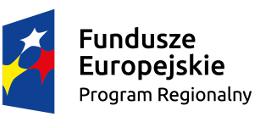 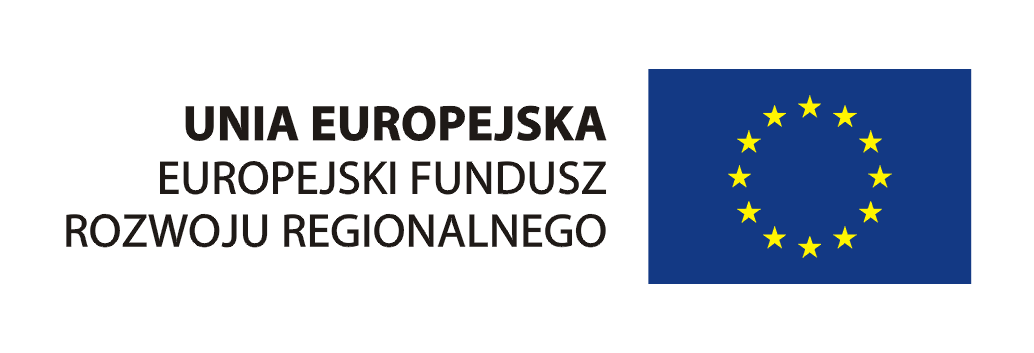 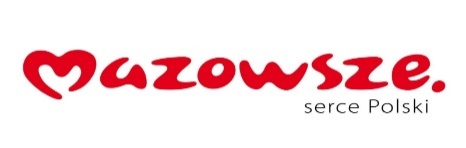 „Odnawialne źródła energii”
Gmina Ostrów Mazowiecka znalazła się wśród 15 gmin z całego Województwa Mazowieckiego, które otrzymały dofinansowanie na realizację projektów z zakresu OZE. 

Koszt zadania: 5 960 166,85 zł
Kwota dofinansowania:  4 307 720,97 zł 

Źródło dofinansowania: Europejski Fundusz Rozwoju Regionalnego 

Termin realizacji: 2017/2018
„Odnawialne źródła energii”
W ramach projektu zaplanowano zakup i instalację:

380 kolektorów słonecznych dla mieszkańców Gminy;

46 kotłów na biomasę (pellet) w budynkach gospodarstw domowych,

instalacje fotowoltaiczne w 4 szkołach:

Publicznej Szkole Podstawowej im. Kard. S. Wyszyńskiego w Dybkach;

Publicznej Szkole Podstawowej im. Zesłańców Syberyjskich w Kalinowie;

Publicznej Szkole Podstawowej im. K. Makuszyńskiego w Ugniewie; 

Zespole Szkół Publicznych w Nagoszewie.
„Odnawialne źródła energii”
W ramach zadania przewidziano modernizację źródeł ciepła wykorzystywanych do produkcji ciepłej wody użytkowej w obiektach mieszkalnych poprzez montaż instalacji kolektorów słonecznych:

182 instalacji o mocy 3260 W (opartych o 2 panele)
184 instalacji o mocy 4890 W (opartych o 3 panele)
14 instalacji o mocy 6520 W (opartych o 4 panele)


Łącznie przewidziano montaż 
380 instalacji dla 1655 osób
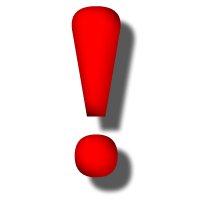 „Odnawialne źródła energii”
Projekt obejmuje:
zakup
dostawę 
montaż 
46 kotłów automatycznych zasilanych biomasą (pellet, owies) o mocy 20 – 25 kW.


Zakres prac obejmuje także demontaż istniejącego kotła
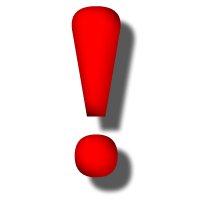 „Odnawialne źródła energii”
Korzyści z realizacji zadania:

Oszczędności dla mieszkańców;

pozytywny wpływ na środowisko naturalne: 

zmniejszenia się emisji zanieczyszczeń do atmosfery;                
poprawy jakości powietrza na obszarze Gminy Ostrów Mazowiecka;
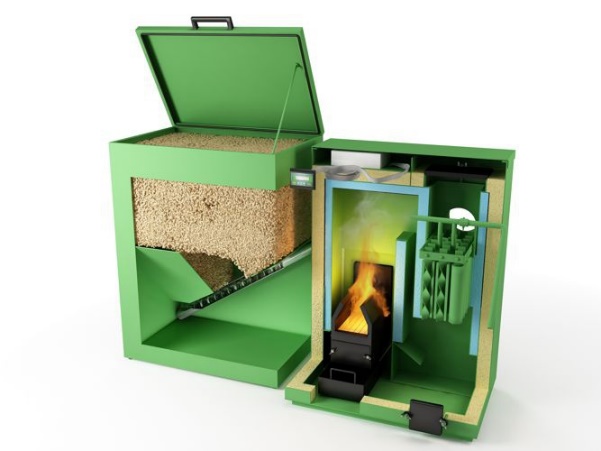 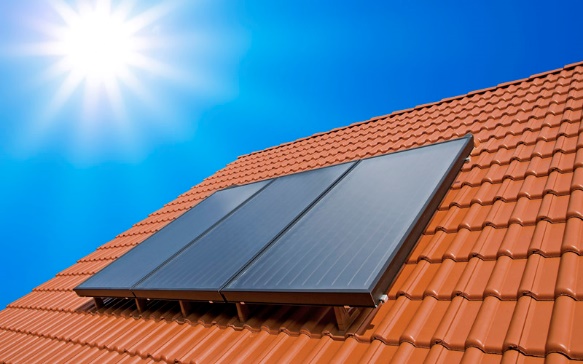 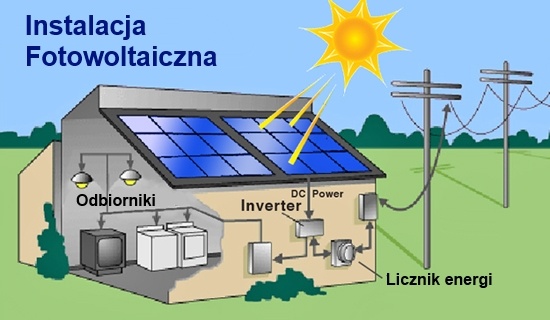 „Odnawialne źródła energii”
W latach 2017/2018 Gmina  realizuje projekty współfinansowane ze środków Unii Europejskiej:
Gospodarka wodno – ściekowa na terenie Gminy Ostrów Mazowiecka


„OSTRO Z WIEDZĄ” wsparcie edukacji  szkół kształcenia ogólnego z terenu wiejskiej Gminy Ostrów Mazowiecka”
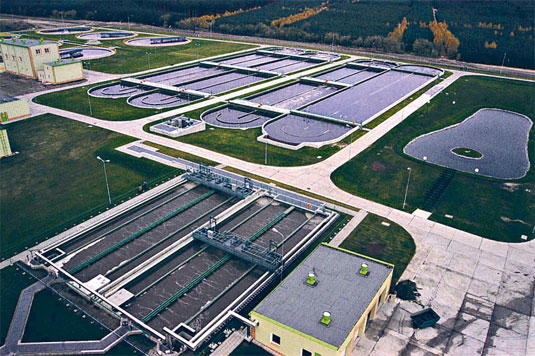 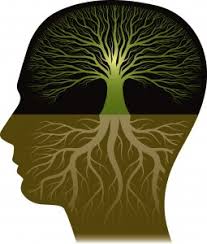 „Gospodarka wodno-ściekowa na terenie Gminy Ostrów Mazowiecka”
Projekt dofinansowany w ramach Programu Rozwoju Obszarów Wiejskich na lata 2014-2020
Operacje typu „Gospodarka wodno-ściekowa”
Działanie „podstawowe usługi i odnowa wsi na obszarach wiejskich”
Poddziałanie „Wsparcie inwestycji związanych z tworzeniem, ulepszeniem lub rozbudową wszystkich rodzajów małej infrastruktury, w tym inwestycji w energię odnawialną”

Wartość projektu: 1 960 792,13 zł
Udział Unii Europejskiej: 1 014 350,00 zł
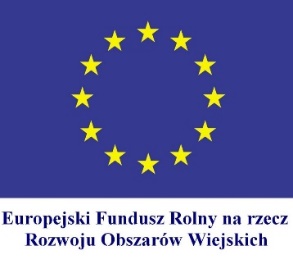 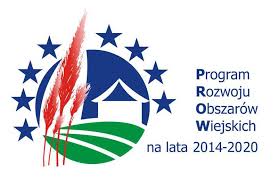 W ramach realizacji zadania zostanie:
rozbudowana sieć wodociągowa w Starej Grabownicy i Komorowie ul. Wodociąg, Sosnowa, Sarnia oraz sieć kanalizacji sanitarnej w Komorowie ul. Wodociąg, Sosnowa, Sarnia, Majdan;
wybudowane zostanie 127 przydomowych oczyszczalni ścieków zlokalizowanych w 30 miejscowościach. 

Oczekiwany rezultat projektu:
rozwiązanie problemu odprowadzania i oczyszczania ścieków bytowo - gospodarczych z budynków mieszkalnych;
poprawa środowiska naturalnego;
podniesie poziomu i jakości życia mieszkańców.
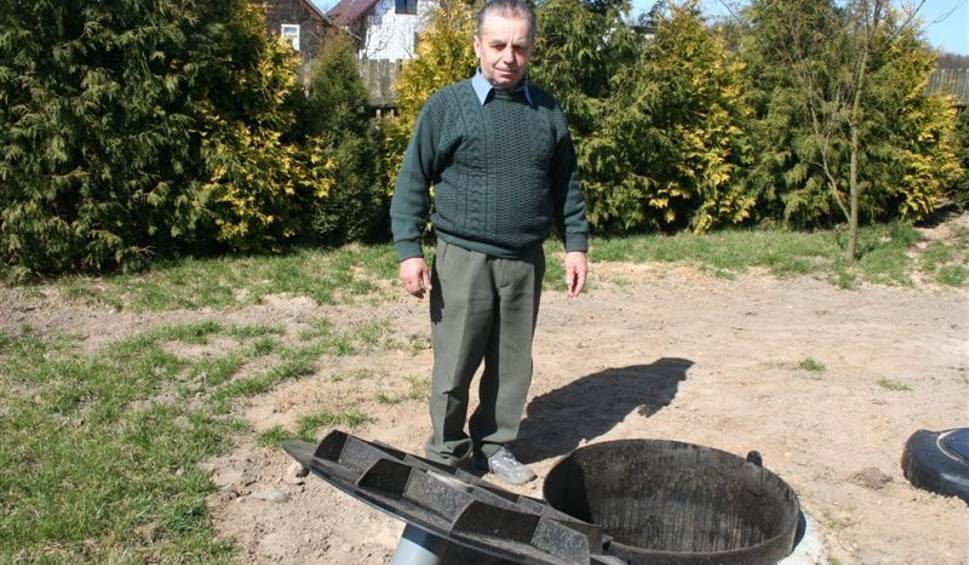 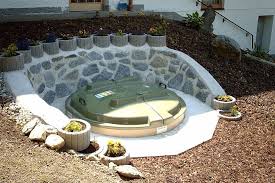 „OSTRO Z WIEDZĄ – wsparcie edukacji szkół kształcenia ogólnego o najsłabszych wynikach edukacyjnych z terenu wiejskiej Gminy Ostrów Mazowiecka”
Projekt realizowany w ramach „Regionalnego Programu Operacyjnego Województwa Mazowieckiego na lata 2014-2020”
Oś priorytetowa X Edukacja dla rozwoju regionu
Działanie 10.1 Kształcenie i rozwój dzieci i młodzieży 
Poddziałanie 10.1.1 Edukacja Ogólna

Wartość projektu: 999 413,00 zł
Udział Unii Europejskiej: 949 413,00 zł
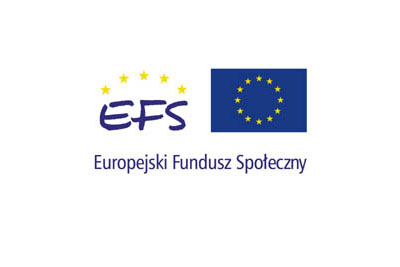 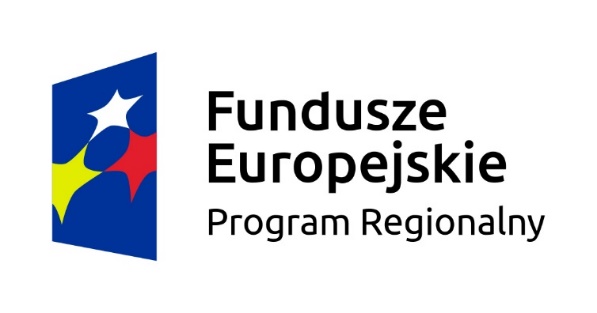 Projektem objętych zostanie:
300 uczniów 
z 11 szkół podstawowych 
(PSP w Dudach, PSP w Jasienicy, PSP w Jelonkach, PSP w Komorowie, PSP w Kozikach, PSP w Nagoszewce, PSP w Starym Lubiejewie, PSP w Ugniewie, PSP w Nowej Osuchowej, PSP w Kalinowie, PSP w Dybkach)
z 4 gimnazjów (PG w Jasienicy, PG w Komorowie, PG w Nagoszewie, PG w Jelonkach);
nauczyciele uczący w szkołach, dla których przewidziany jest szereg szkoleń m.in. z programowania dla nauczycieli, z zakresu rozpoznawania rozwojowych, edukacyjnych i psychofizycznych uczniów.
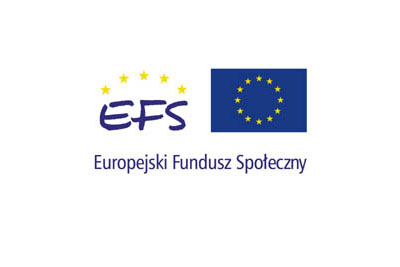 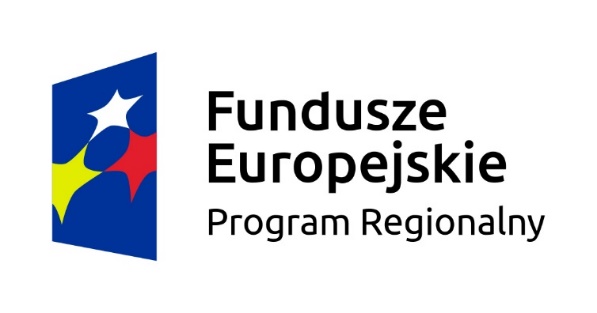 Projekt zakłada m.in. organizację zajęć: 
„Języki obce bez problemu na egzaminie”, 
„Z matematyką za pan brat”, 
„Gra biznesowa-symulacja przedsiębiorstwa”,
„Dream Team-warsztaty pracy zespołowej”, 
„Warsztaty kreatywności i innowacyjności”, 
„Przyrodnicze eksperymentatorium”, 
„Programista Jutra!”. 

W ramach projektu zorganizowane zostaną wycieczki edukacyjne, a w trakcie wakacji półkolonie naukowe "Eksperymentowo".
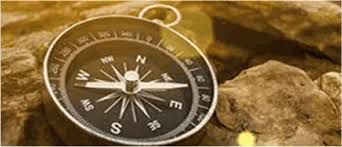 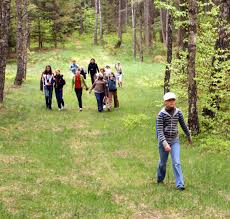 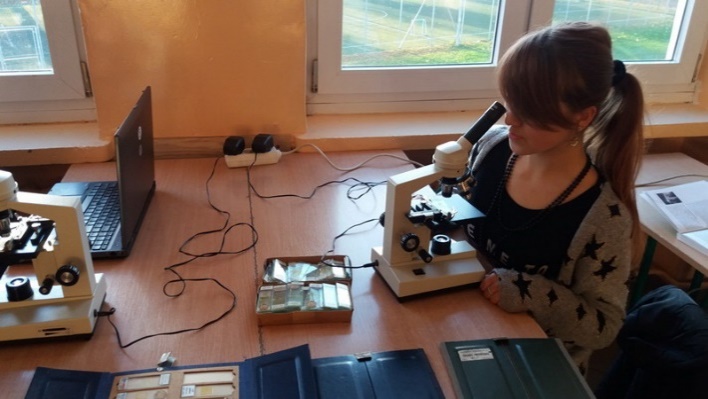 Projekty zrealizowane przez Gminę Ostrów Mazowiecka przy udziale środków unijnych
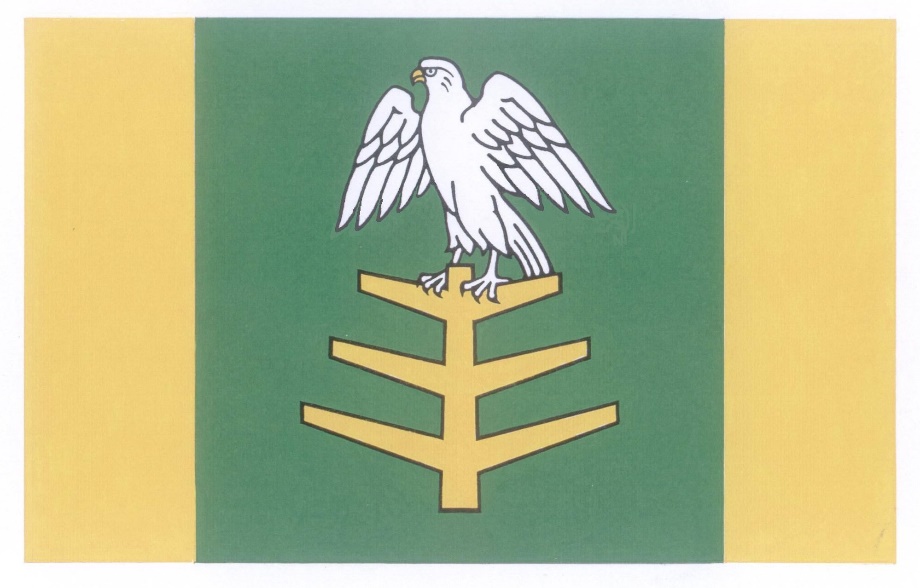 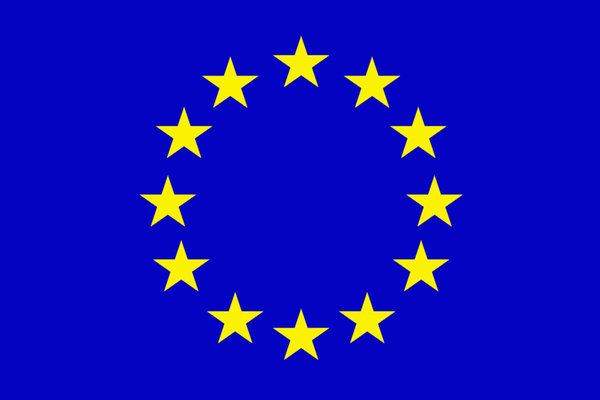 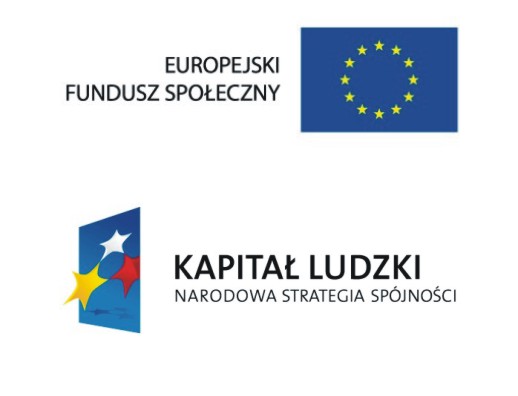 Projekty oświatowe
Europejski Fundusz Społeczny w ramach 
Programu Operacyjnego Kapitał Ludzki 2007 – 2013

Priorytet IX Rozwój wykształcenia i kompetencji w regionach

Działanie 9.1 Wyrównywanie szans edukacyjnych i zapewnienie wysokiej jakości usług edukacyjnych świadczonych w systemie oświaty 

Poddziałanie 9.1.2 Wyrównywanie szans edukacyjnych uczniów z grup o utrudnionym dostępie do edukacji oraz zmniejszenie różnic w jakości usług edukacyjnych
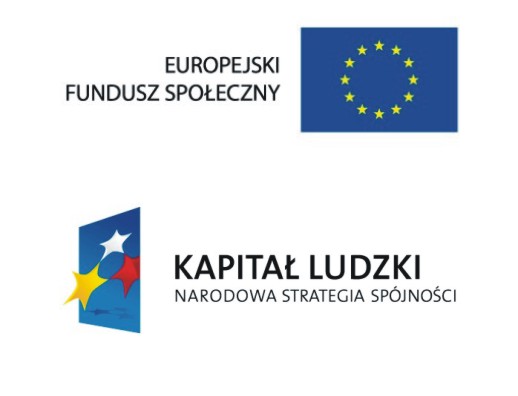 Zagrajmy o sukces
Działaniami w ramach Projektu zostało objętych łącznie 88 uczniów z 4 gminnych Gimnazjów

W ramach realizacji w każdym gimnazjum objętym Projektem, zostały przeprowadzone zajęcia pozalekcyjne:
zajęcia informatyczne;
zajęcia z zakresu przedmiotów przyrodniczo – matematycznych;
zajęcia z języka angielskiego;
zajęcia z zakresu wsparcia psychologicznego;
zajęcia sportowe;
Zakupiono sprzęt i pomoce do prowadzenia zajęć sportowych. 

Wartość projektu: 162 407,51 zł

Udział Unii Europejskiej: 162 407,51 zł

Czas trwania: wrzesień 2010 – listopad 2011
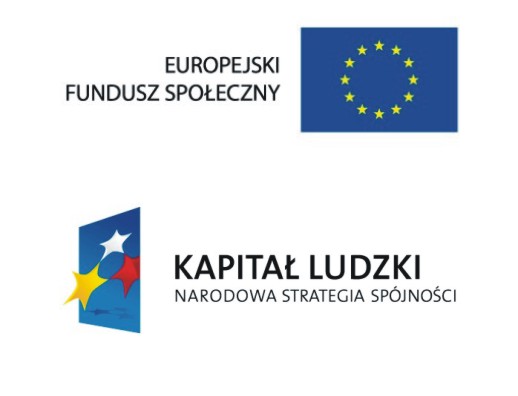 Konkurs „Warto grać o sukces” na najciekawsze zajęcia realizowane w ramach Projektu „Zagrajmy o sukces”
W ramach konkursu „Warto grać o sukces” uczniowie 
Publicznego Gimnazjum Nr 4 im. Bohaterów Westerplatte w Jelonkach 
Publicznego Gimnazjum Nr 2 im. Św. Stanisława Kostki w Komorowie 
wzięli udział w zagranicznych wycieczkach edukacyjnych. 

Kwota dofinansowania dla każdej ze szkół: 20 000,00 zł
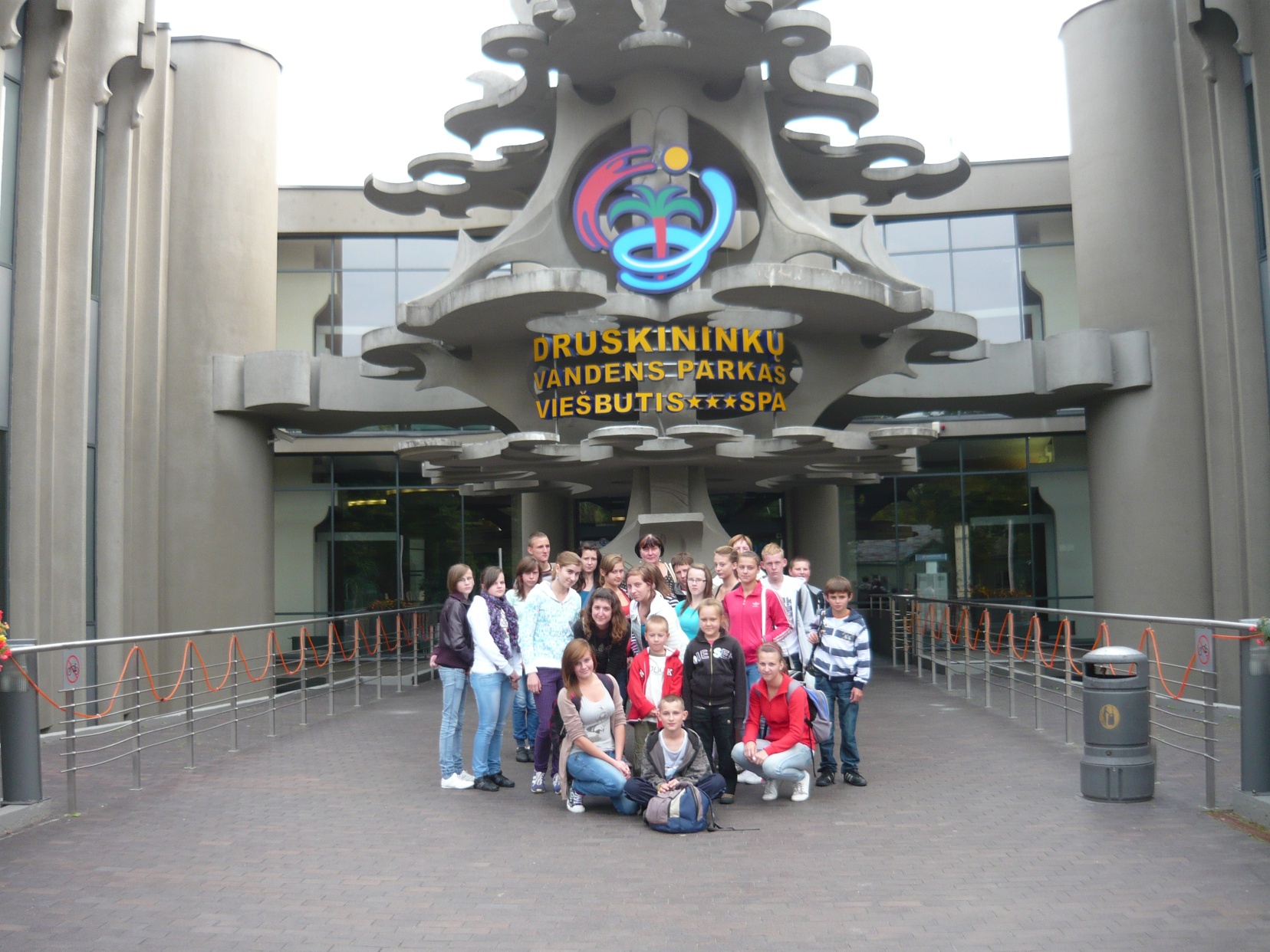 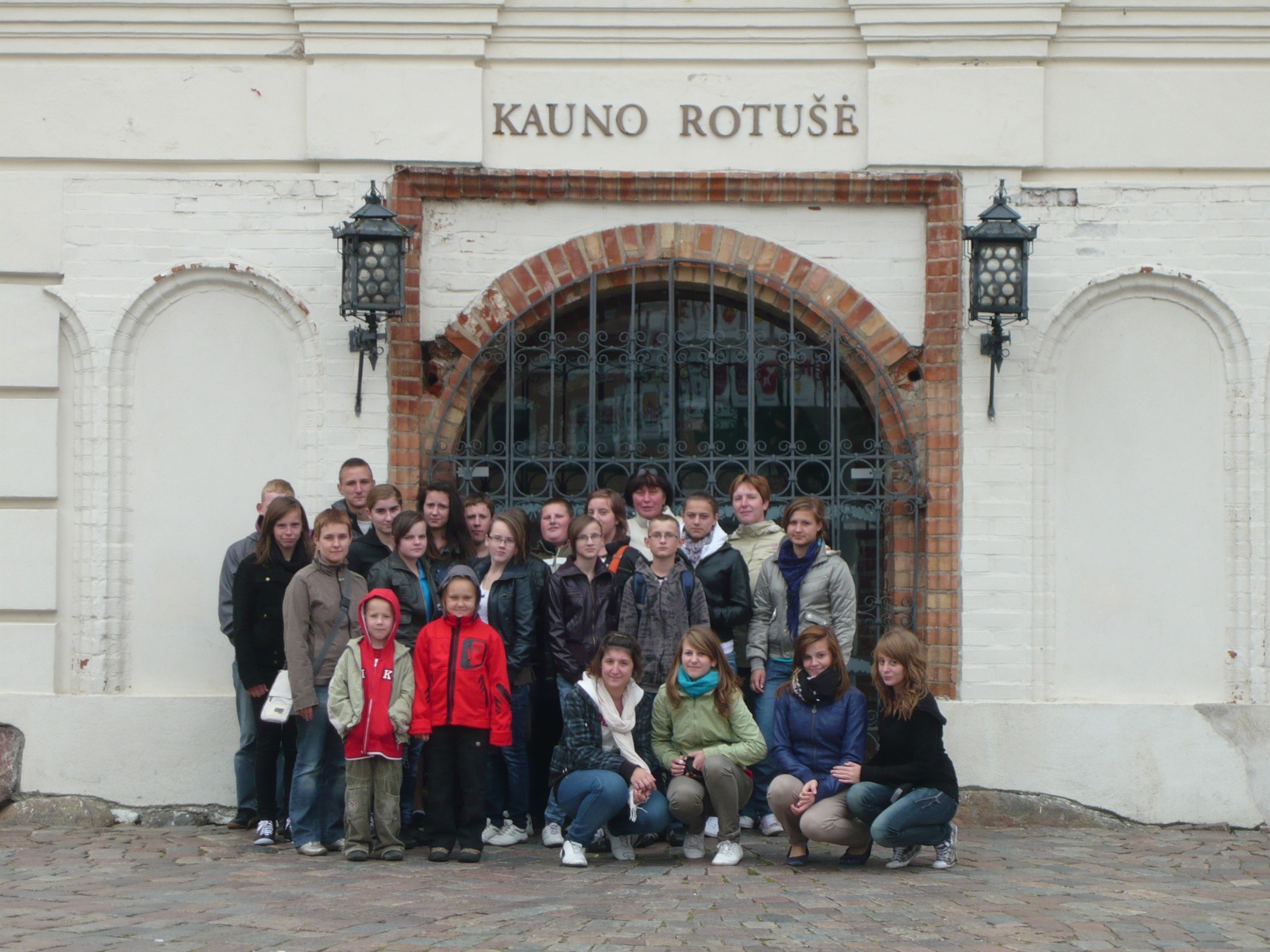 Indywidualizacja procesu nauczania w klasach I – III w Gminie Ostrów Mazowiecka
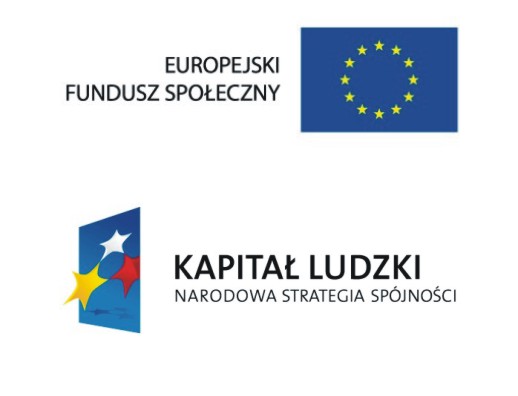 Działaniami w ramach Projektu zostało objętych łącznie 445 uczniów z 4 gminnych Gimnazjów

W ramach realizacji Projektu:
Doposażono bazę dydaktyczną szkół; 
Zorganizowano zajęcia dodatkowe wspierające indywidualizację procesu dydaktycznego.

Wartość projektu: 298 491,35 zł

Udział Unii Europejskiej: 298 491,35 zł

Czas trwania: wrzesień 2011 – sierpień 2012
Zajęcia dodatkowe wspierające indywidualizację procesu dydaktycznego w gminnych Szkołach
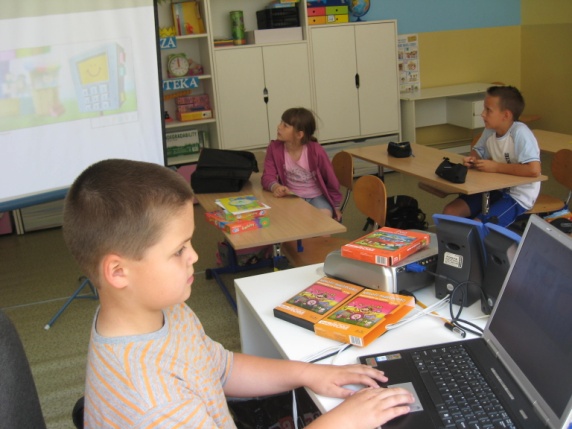 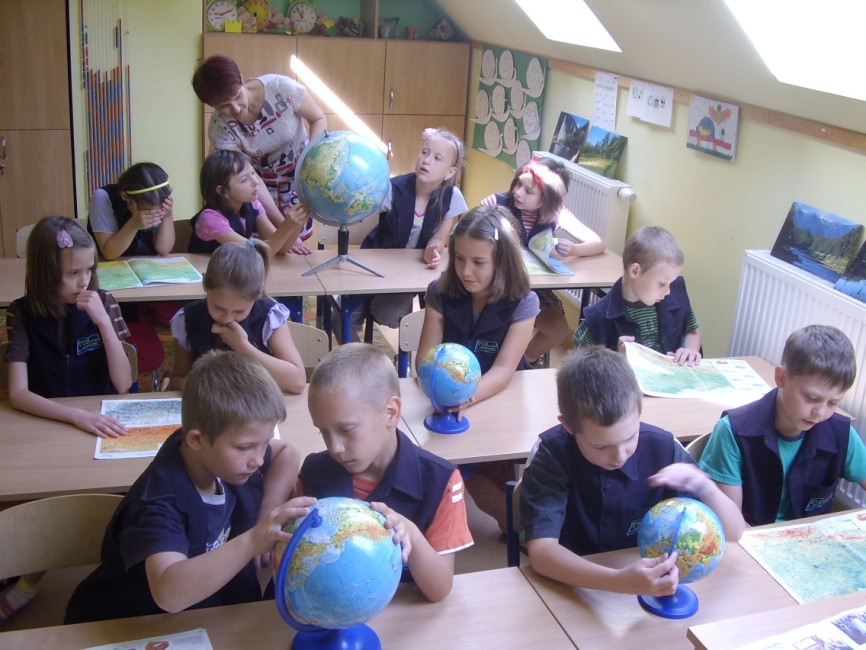 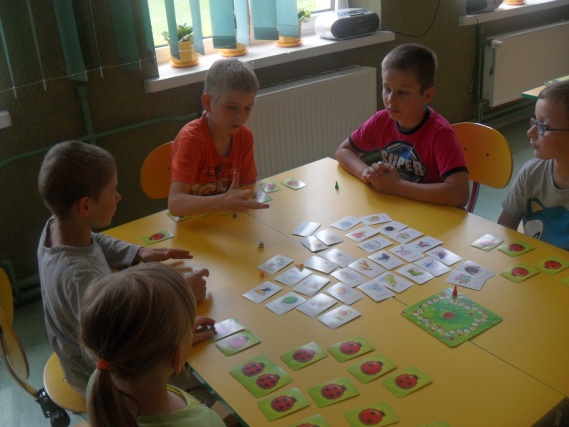 Dziecięca akademia przyszłości – wyrównywanie szans edukacyjnych uczniów poprzez dodatkowe zajęcia rozwijające kompetencje kluczowe w szkołach podstawowych
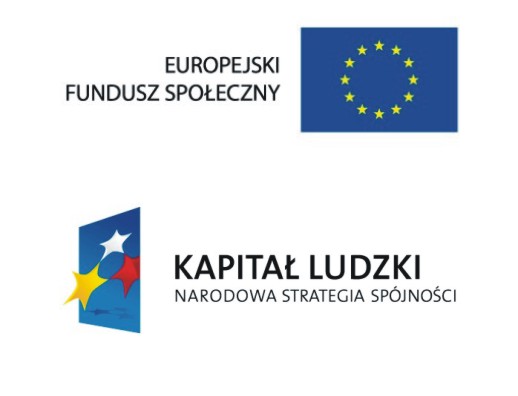 Działaniami w ramach Projektu zostało objętych łącznie 81 uczniów z 4 Szkół Podstawowych 
(Dybki, Jasienica, Koziki, Nowa Osuchowa)

W ramach realizacji w każdej szkole podstawowej objętej Projektem zostały przeprowadzone zajęcia pozalekcyjne:
zajęcia informatyczne;
zajęcia z zakresu przedmiotów przyrodniczo – matematycznych;
zajęcia z zakresu języków obcych;
zajęcia z zakresu wsparcia psychologiczno – pedagogicznego;
zajęcia sportowo – wychowawcze.
Doposażono bazę dydaktyczną szkół.

Wartość projektu: 106 507,21  zł
Udział Unii Europejskiej: 106 507,21 zł
Czas trwania: wrzesień 2012 – czerwiec 2013
Zajęcia pozalekcyjne w ramach „Dziecięcej Akademii Przyszłości”
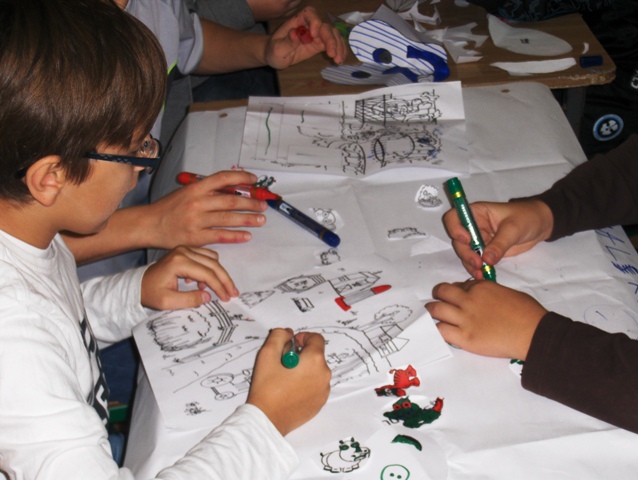 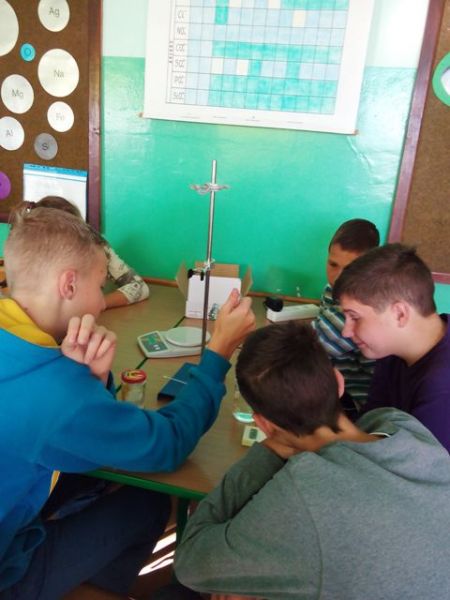 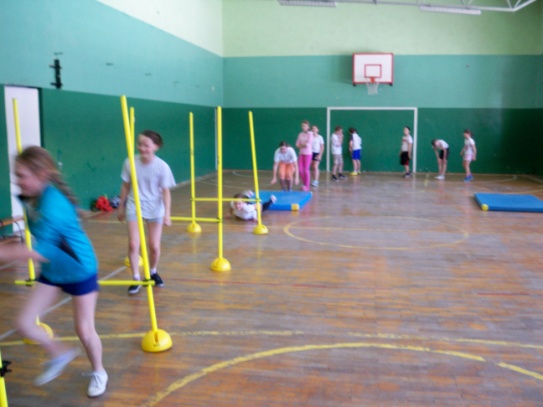 Konkurs „Start w przyszłość” na najciekawsze zajęcia realizowane w ramach projektu „Dziecięca Akademia Przyszłości”
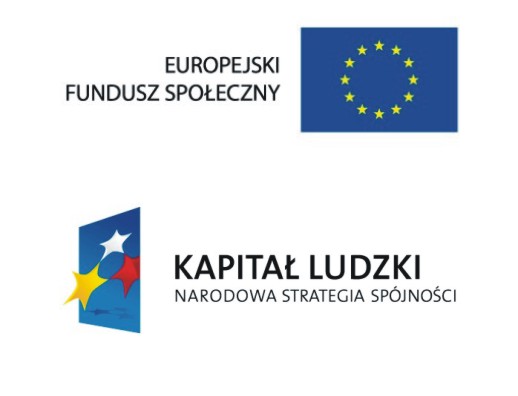 Trzy szkoły podstawowe będące Laureatami Konkursu 
„Start w przyszłość” na najciekawsze zajęcia realizowane w ramach projektu systemowego „Dziecięca akademia przyszłości” (PSP Dybki, PSP Koziki, PSP Nowa Osuchowa), 
otrzymały dodatkowe środki finansowe na organizację wypoczynku. 

Łączna kwota dofinansowania: 36 000,00 zł
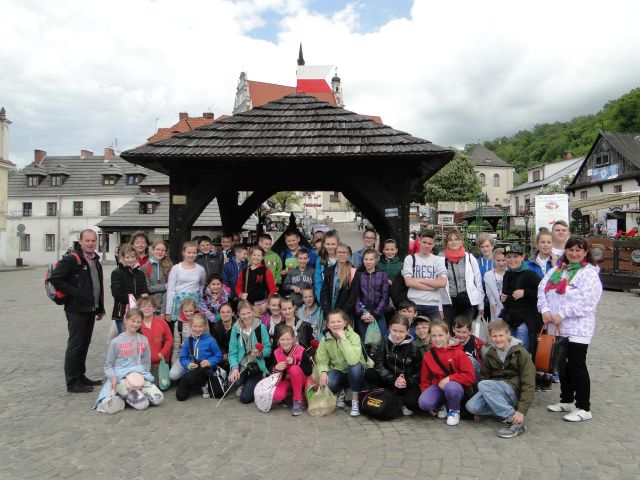 Mój pierwszy robot
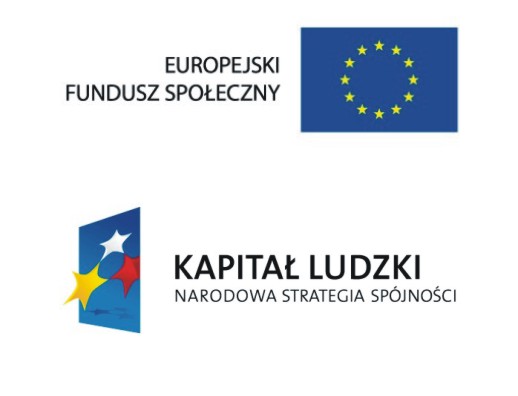 Działaniami w ramach Projektu zostało objętych łącznie 160 uczniów z 10 Szkół Podstawowych 

W ramach realizacji Projektu uczestnicy mieli możliwość samodzielnie zbudować, jak również zaprogramować swojego pierwszego robota. Zajęcia miały formę warsztatów, rozwijających u dzieci umiejętności takich jak: 
wyobraźnia wirtualno – przestrzenna;
twórczość;
logika.
Zakupiono 20 zestawów, które posłużyły do stworzenia koła robotyki, prowadzonego również po zakończeniu projektu, przez przeszkolonych nauczycieli.
Zorganizowane zostały wycieczki edukacyjne do Centrum Nauki Kopernik

Wartość projektu: 622 870,00 zł
Udział Unii Europejskiej: 603 670,00 zł
Czas trwania: styczeń 2012 – czerwiec 2013
Zajęcia w ramach Programu „Mój Robot”
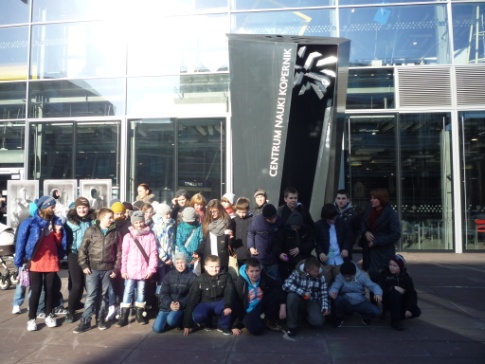 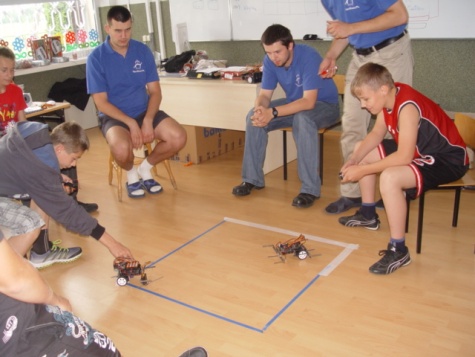 Wyrównywanie szans edukacyjnych uczniów poprzez dodatkowe zajęcia rozwijające kompetencje kluczowe „Moja przyszłość”
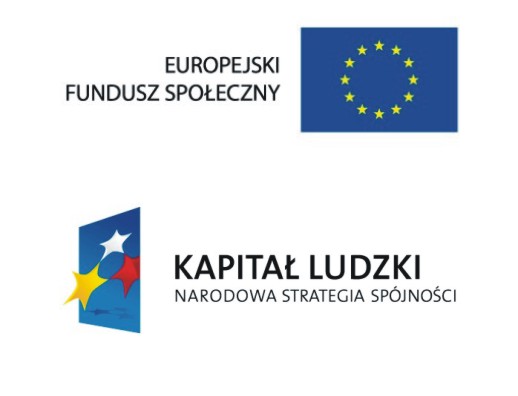 Działaniami w ramach Projektu zostało objętych łącznie 350 uczniów w tym:
250 uczniów z 12 szkół podstawowych
100 uczniów 4 gminnych Gimnazjów

W ramach realizacji w każdej szkole objętej Projektem zostały przeprowadzone zajęcia pozalekcyjne z zakresu:
nauki języków obcych – język angielski i niemiecki;
matematyczno – przyrodniczego;
doradztwa edukacyjno – zawodowego.
Zakupiono także wyposażenie bazy dydaktycznej szkół.
Zorganizowano wycieczki edukacyjne.

Wartość projektu: 318 925,97 zł
Udział Unii Europejskiej: 318 925,97 zł
Czas trwania: wrzesień 2014 – listopad 2015
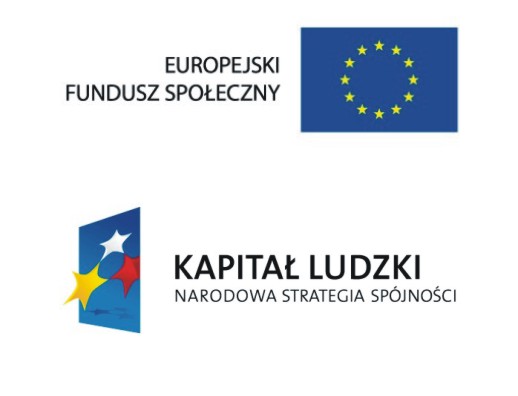 Konkurs „Start w przyszłość” na najciekawsze zajęcia realizowane w ramach projektu „Moja przyszłość”
Dwie szkoły podstawowe (PSP Nagoszewka, PSP Kalinowo) będące Laureatami Konkursu „Start w przyszłość” na najciekawsze zajęcia realizowane w ramach projektu systemowego „Moja przyszłość”, otrzymały dodatkowe środki finansowe na organizację wycieczki edukacyjnej.

Łączna kwota dofinansowania: 21 000,00 zł

 PSP w Kalinowie – wycieczka do Trójmiasta
 PSP w Nagoszewce – wycieczka do Paryża
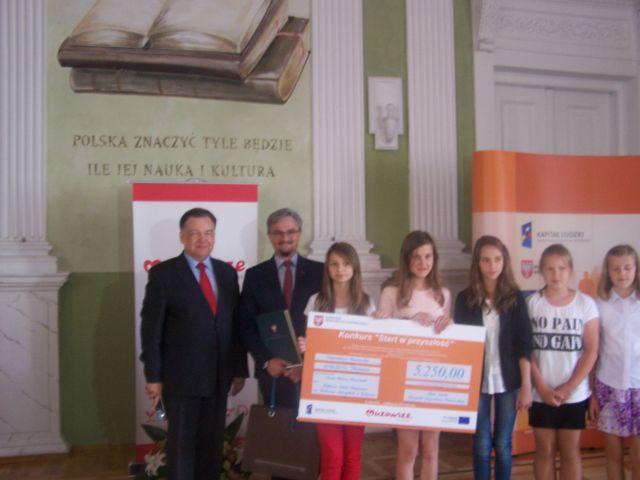 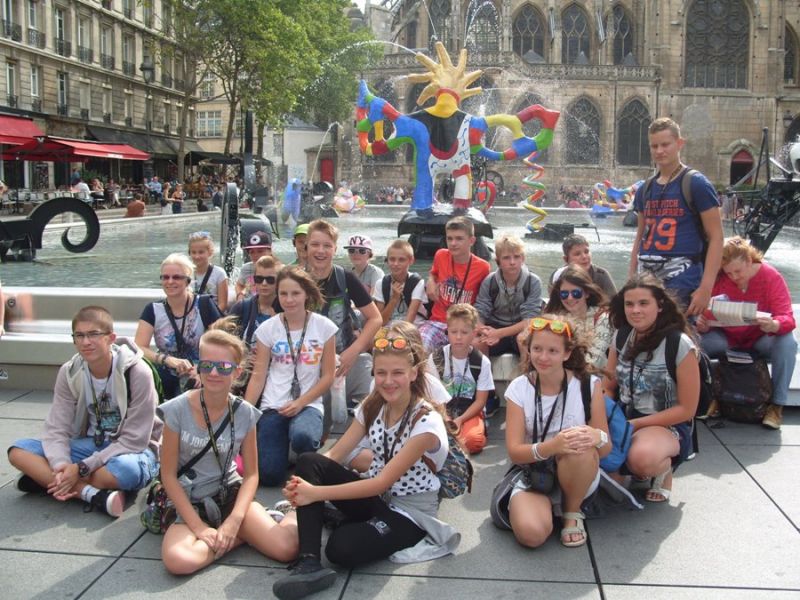 PSP Kalinowo
PSP Nagoszewka
Plan Gospodarki Niskoemisyjnej dla Gminy Ostrów Mazowiecka
Fundusz Spójności w ramach Programu Operacyjnego Infrastruktura i Środowisko 
Priorytet IX „Infrastruktura energetyczna przyjazna środowisku i efektywność energetyczna”
Działanie 9.3 „Termomodernizacja obiektów użyteczności publicznej – plany gospodarki niskoemisyjnej”

Wartość projektu: 43 050,00 zł
Udział Unii Europejskiej: 36 592,50 zł
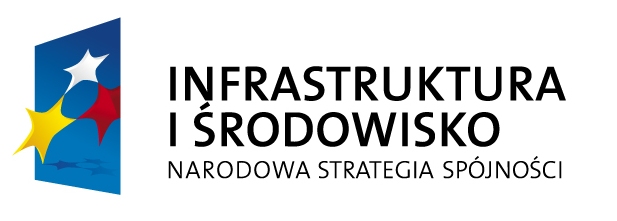 Odnawialne źródła energii
Europejski Fundusz Rolny na rzecz Rozwoju Obszarów Wiejskich  w ramach Programu Rozwoju Obszarów Wiejskich na lata 2007 – 2013
Działanie 321 „Podstawowe usługi dla gospodarki i ludności wiejskiej”
„Wykonanie instalacji solarnej dla budynku Zespołu Szkół Publicznych w Nagoszewie”

Wartość projektu: 105 405,41 zł
Udział Unii Europejskiej: 70 610,00 zł
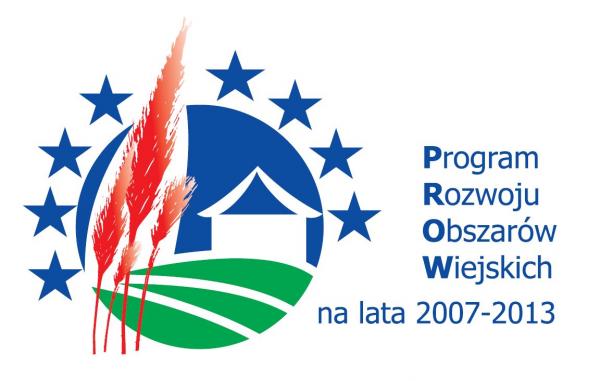 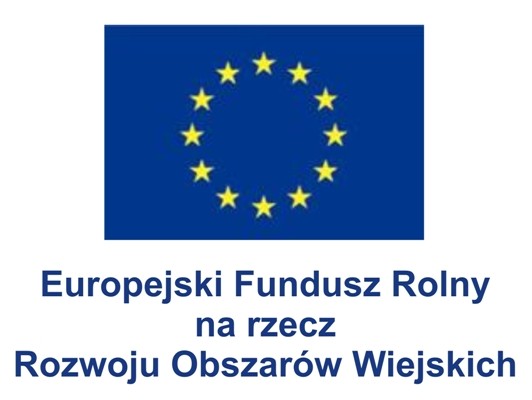 Instalacja solarna na budynku ZSP w Nagoszewie wykonana w 2010 roku
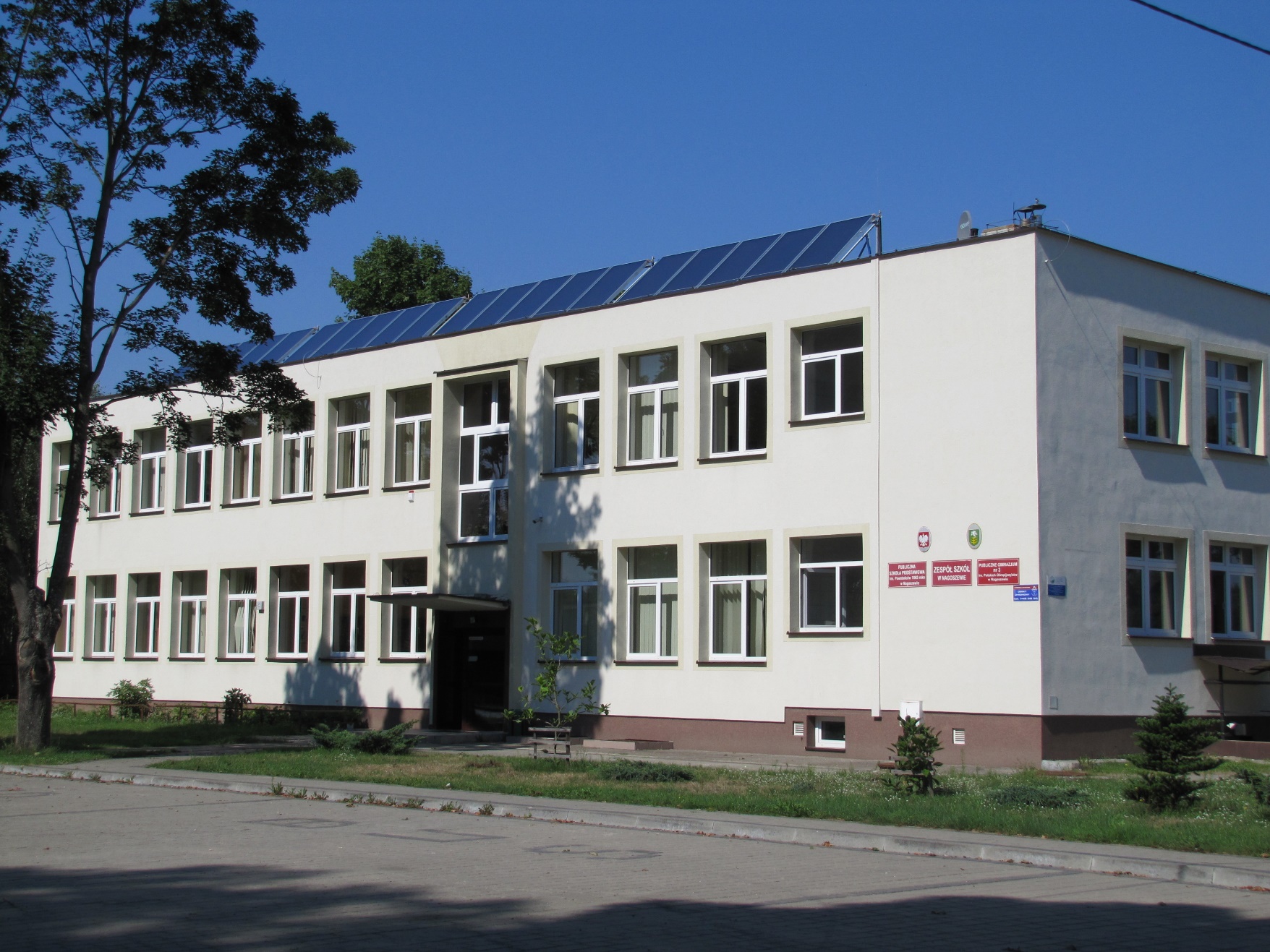 Gospodarka wodno – ściekowa
Europejski Fundusz Rolny na rzecz Rozwoju Obszarów Wiejskich  w ramach Programu Rozwoju Obszarów Wiejskich na lata 2007 – 2013
Działanie 321 „Podstawowe usługi dla gospodarki i ludności wiejskiej”
„Budowa przydomowych oczyszczalni ścieków na terenie Gminy Ostrów Mazowiecka”

Wartość projektu: 4 718 009,58 zł
Udział Unii Europejskiej: 2 900 414,00 zł
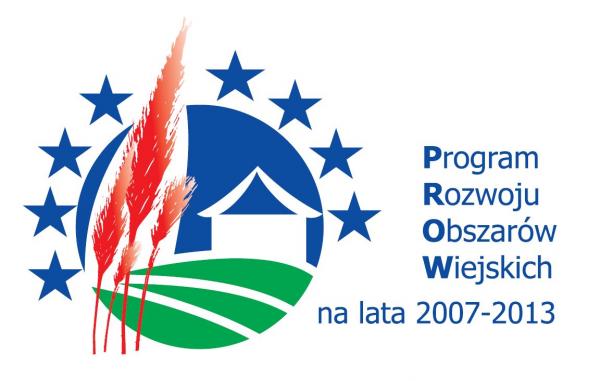 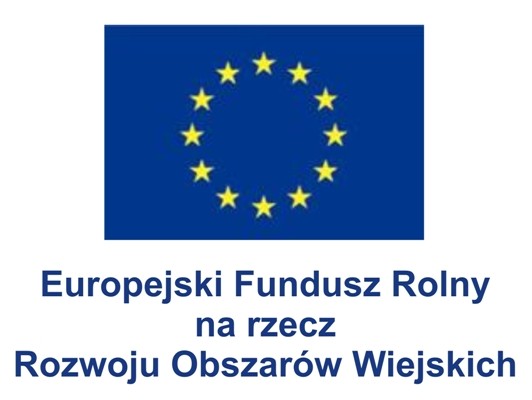 „Przeciwdziałanie wykluczeniu cyfrowemu w Gminie Ostrów Mazowiecka”
Program Operacyjny Innowacyjna Gospodarka 2007 – 2013
Priorytet VIII Społeczeństwo informacyjne – zwiększanie innowacyjności gospodarki”
Działanie VIII.3 „Przeciwdziałanie wykluczeniu cyfrowemu – e Inclusion”

Wartość projektu: 4 962 951,00 zł
Udział Unii Europejskiej: 4 962 951,00 zł
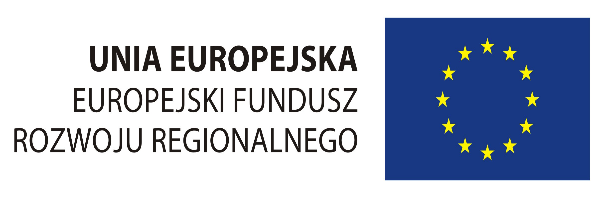 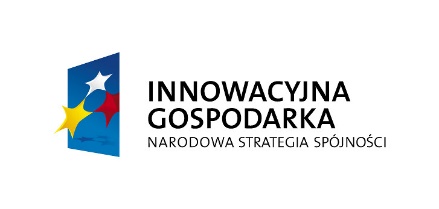 „Przeciwdziałanie wykluczeniu cyfrowemu w Gminie Ostrów Mazowiecka”
W ramach projektu:

zakupiono 213 zestawów komputerowych z których: 
180 trafiło do 18 placówek oświatowych,
3 do bibliotek,
22 do gminnych świetlic,
8 do remiz OSP;

przeszkolono 210 osób z zakresu obsługi komputera i korzystania z Internetu;

wyposażono 52 gospodarstwa domowe w sprzęt komputerowy oraz zapewnienie dostępu do Internetu;

wybudowano szerokopasmową sieć z bezpłatnym dostępem do Internetu.
„Przeciwdziałanie wykluczeniu cyfrowemu w Gminie Ostrów Mazowiecka”
GMINNY  INTERNET
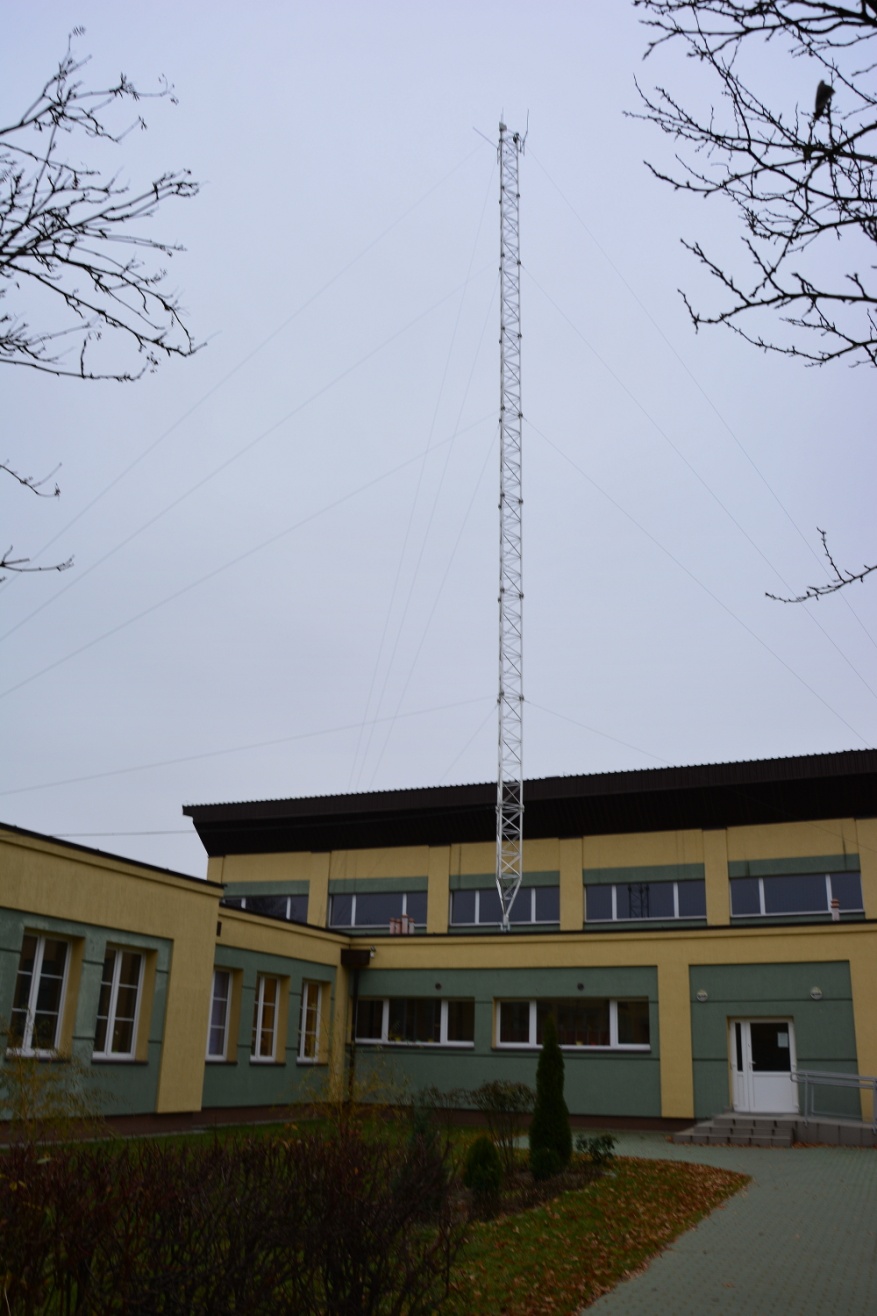 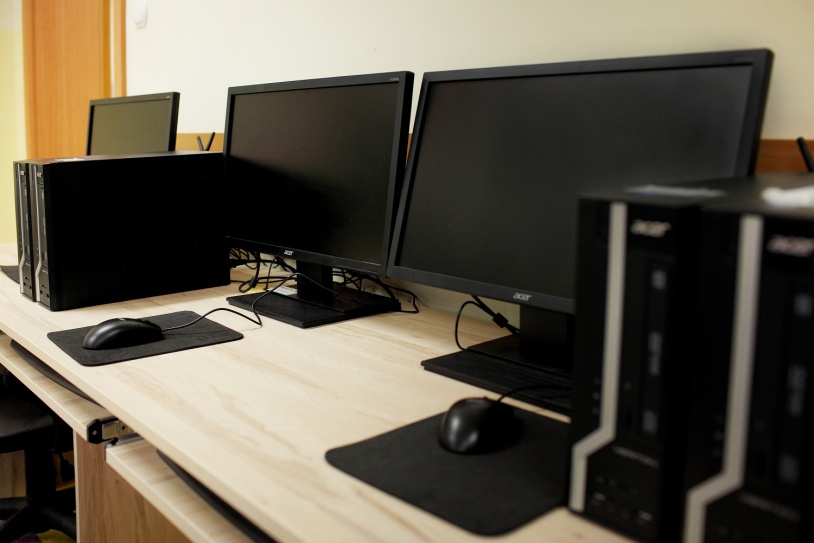 „Przebudowa drogi w miejscowości Koziki”
Program Rozwoju Obszarów Wiejskich na lata 2014 – 2020
typ operacji „Budowa lub modernizacja dróg lokalnych” 
poddziałanie „Wsparcie inwestycji związanych z tworzeniem, ulepszeniem lub rozbudową wszystkich rodzajów małej infrastruktury, w tym inwestycji w energię odnawialną i w oszczędzanie energii”

Wartość projektu: 404 889,18 zł
Udział Unii Europejskiej: 257 630,00 zł
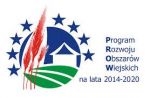 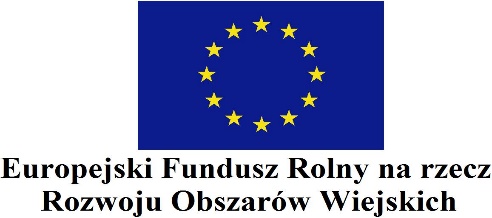 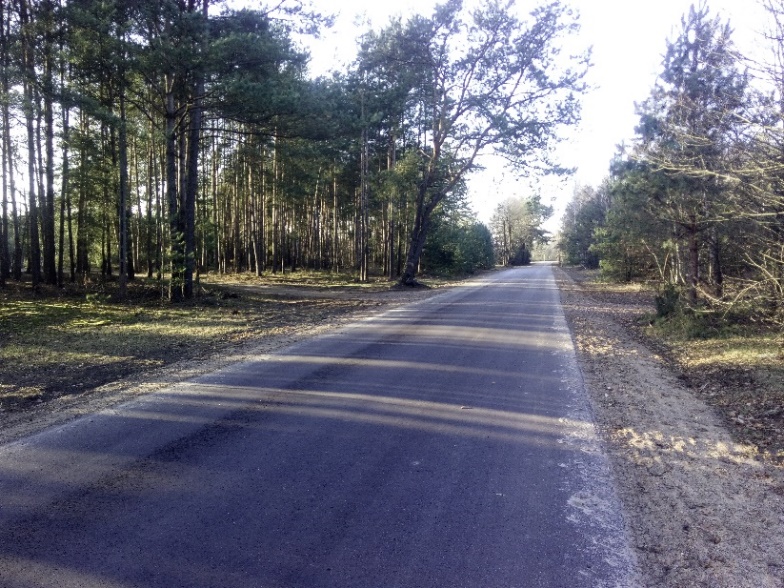 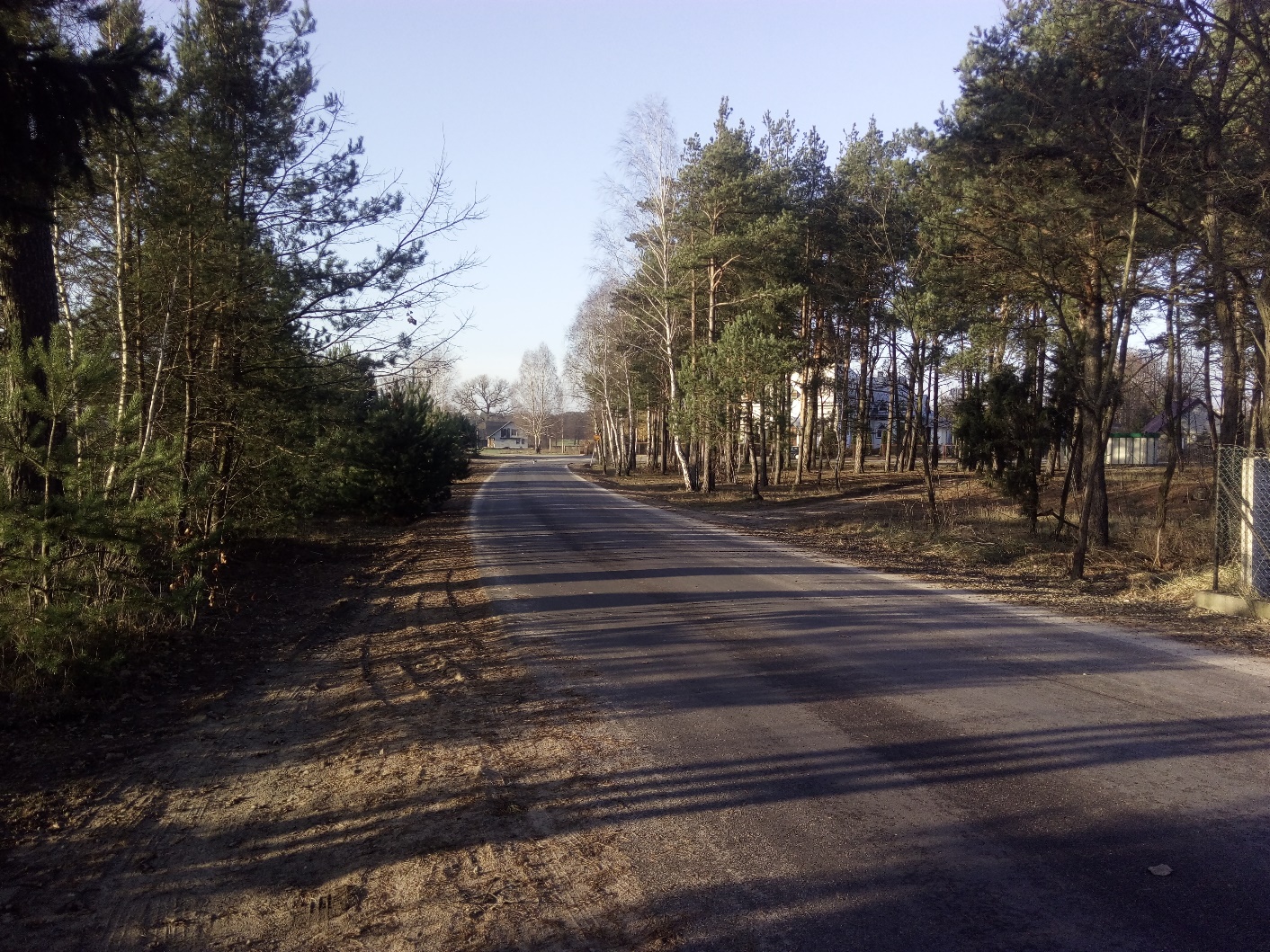 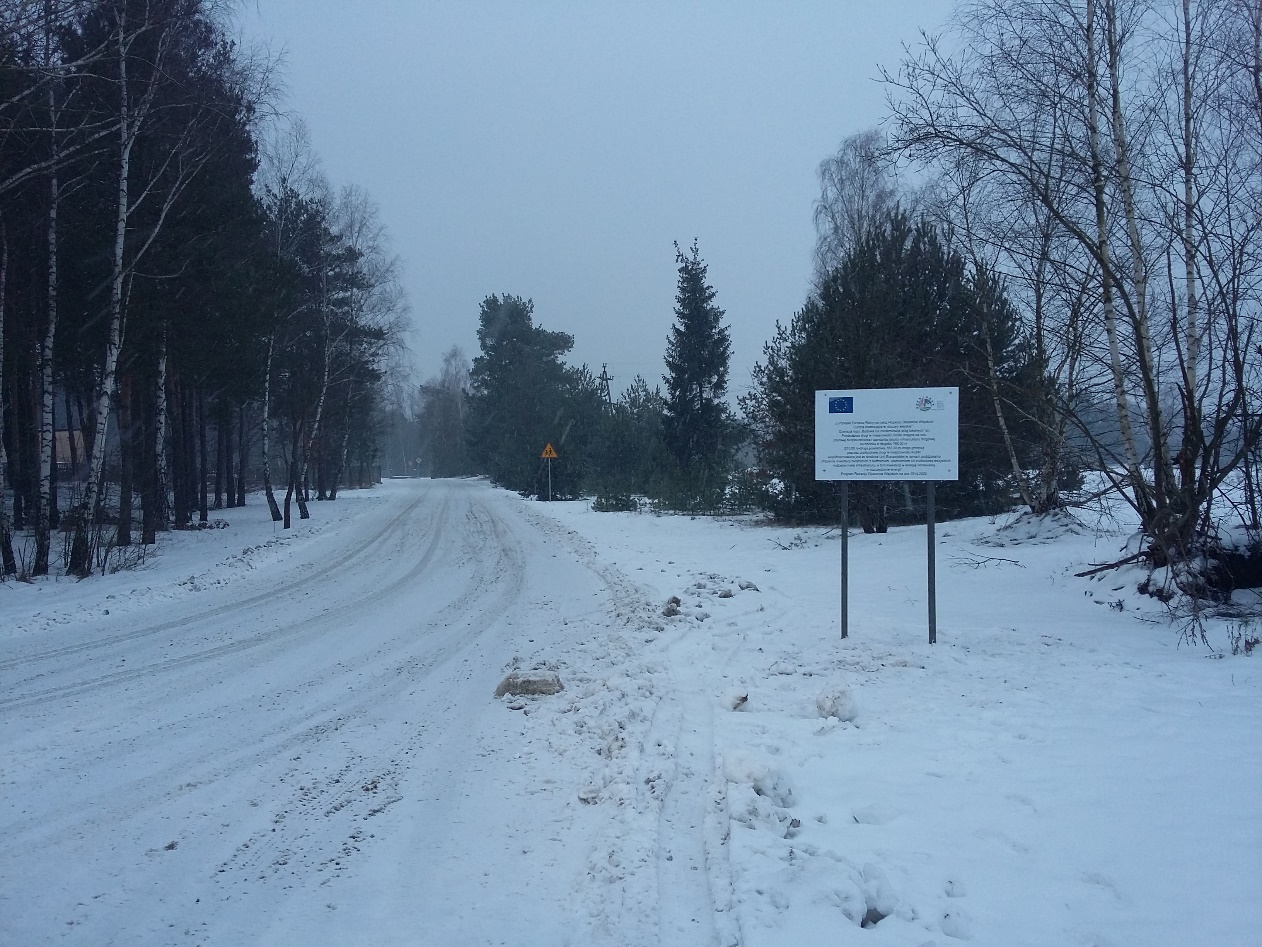 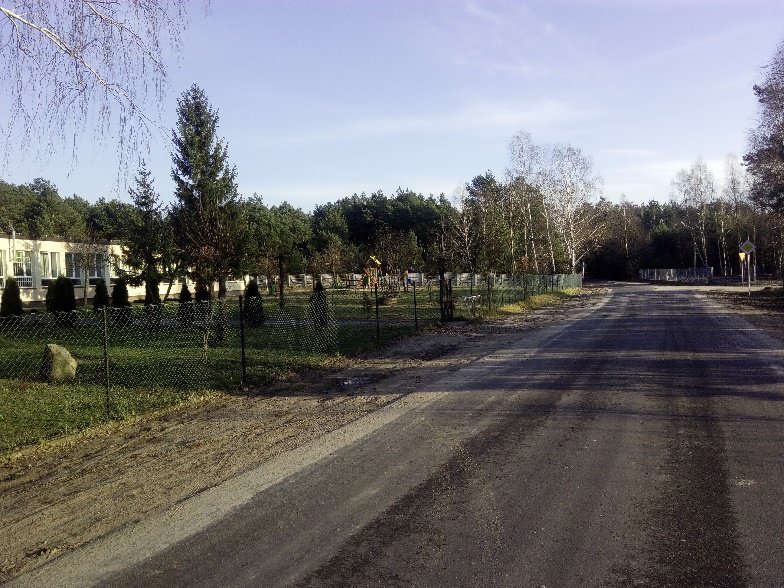 „Rozbudowa odcinka drogi gminnej Stara Grabownica droga krajowa nr 50 od km 0+000 do km 2+050”
   
Regionalny Program Operacyjny Województwa Mazowieckiego 2007 – 2013 
Priorytet III Regionalny System Transportowy
 Działanie 3.1 „Infrastruktura drogowa”

Wartość projektu: 1 024 808,92 zł
Udział Unii Europejskiej: 792 084,48 zł
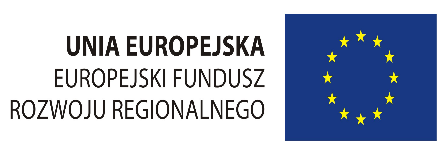 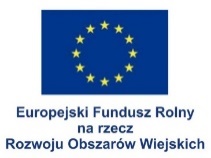 „Doposażenie placu zabaw przy Przedszkolu Samorządowym w Komorowie”
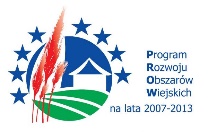 Program Rozwoju Obszarów Wiejskich na lata 2007-2013 
Działanie 413 Wdrażanie lokalnych strategii rozwoju dla małych projektów

Wartość projektu: 28 136,25 zł
Udział Unii Europejskiej: 18 300,00 zł
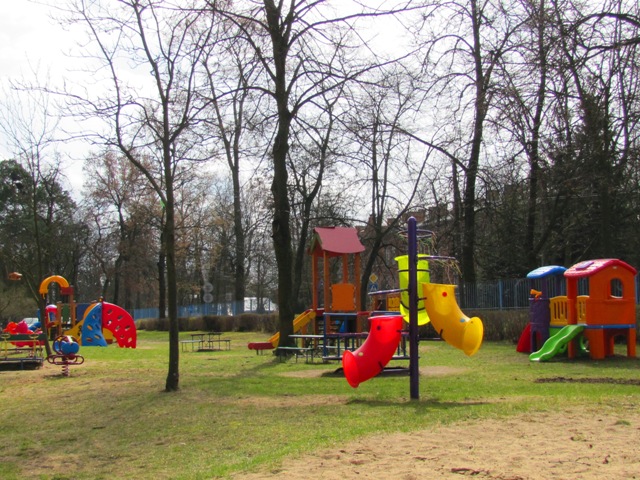 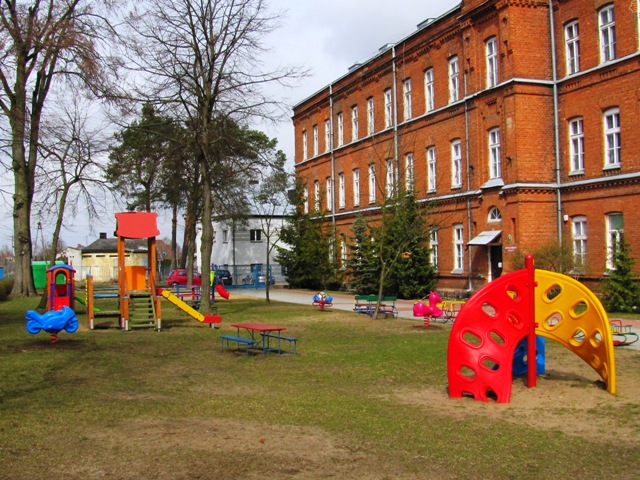 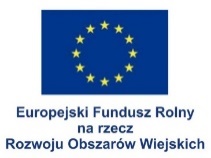 „Wyposażenie siłowni zewnętrznej w Komorowie”
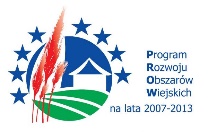 Program Rozwoju Obszarów Wiejskich na lata 2007-2013 
Działanie 413 Wdrażanie lokalnych strategii rozwoju dla małych projektów

Wartość projektu: 28 136,25 zł
Udział Unii Europejskiej: 18 300,00 zł
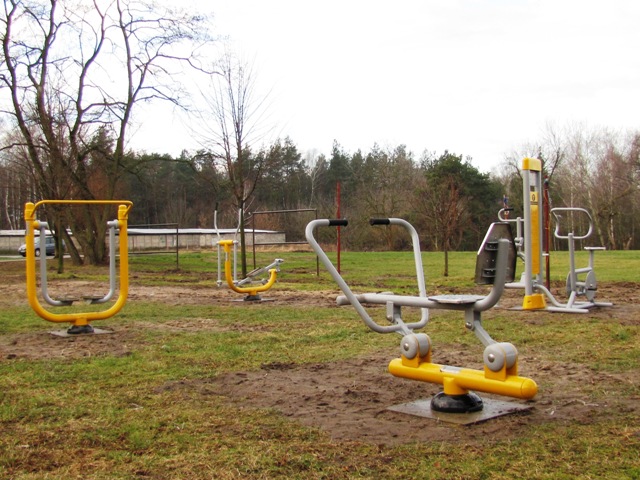 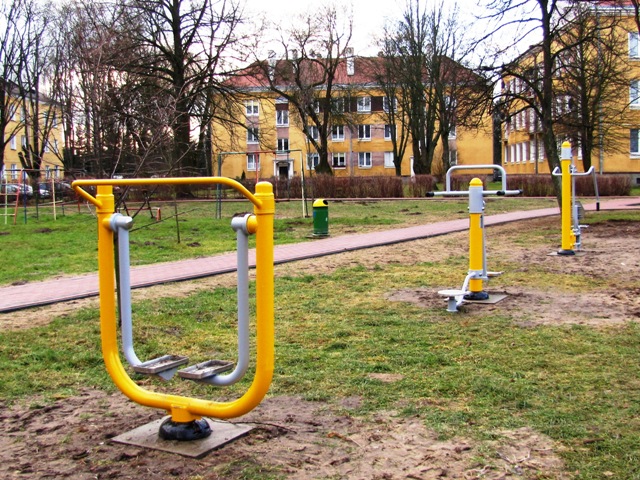 Remonty świetlic wiejskich
Europejski Fundusz Rolny na rzecz Rozwoju Obszarów Wiejskich  w ramach Programu Rozwoju Obszarów Wiejskich na lata 2007 – 2013
Działanie „Odnowa i rozwój wsi”
„Przebudowa i remont świetlic wiejskich w miejscowościach Wiśniewo i Stok na terenie Gminy Ostrów Mazowiecka”

Wartość projektu: 637 528,37 zł
Udział Unii Europejskiej: 388 964,00 zł
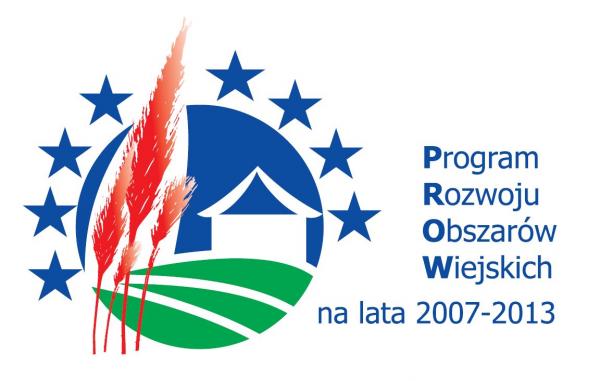 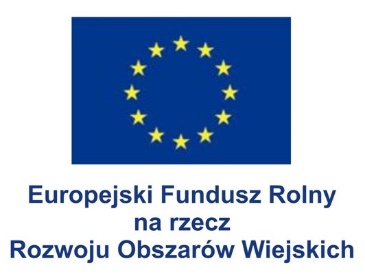 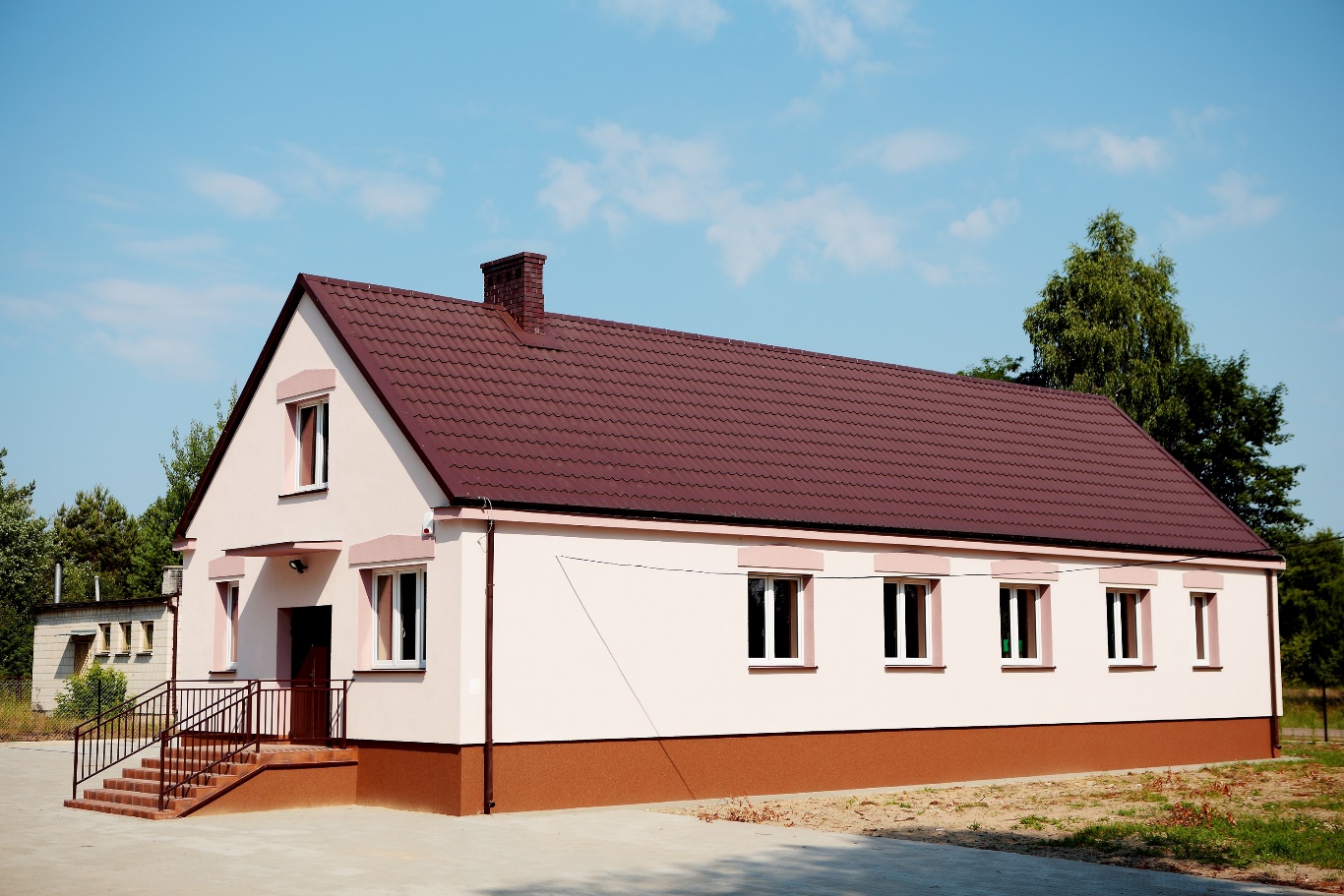 Świetlica wiejska w Wiśniewie
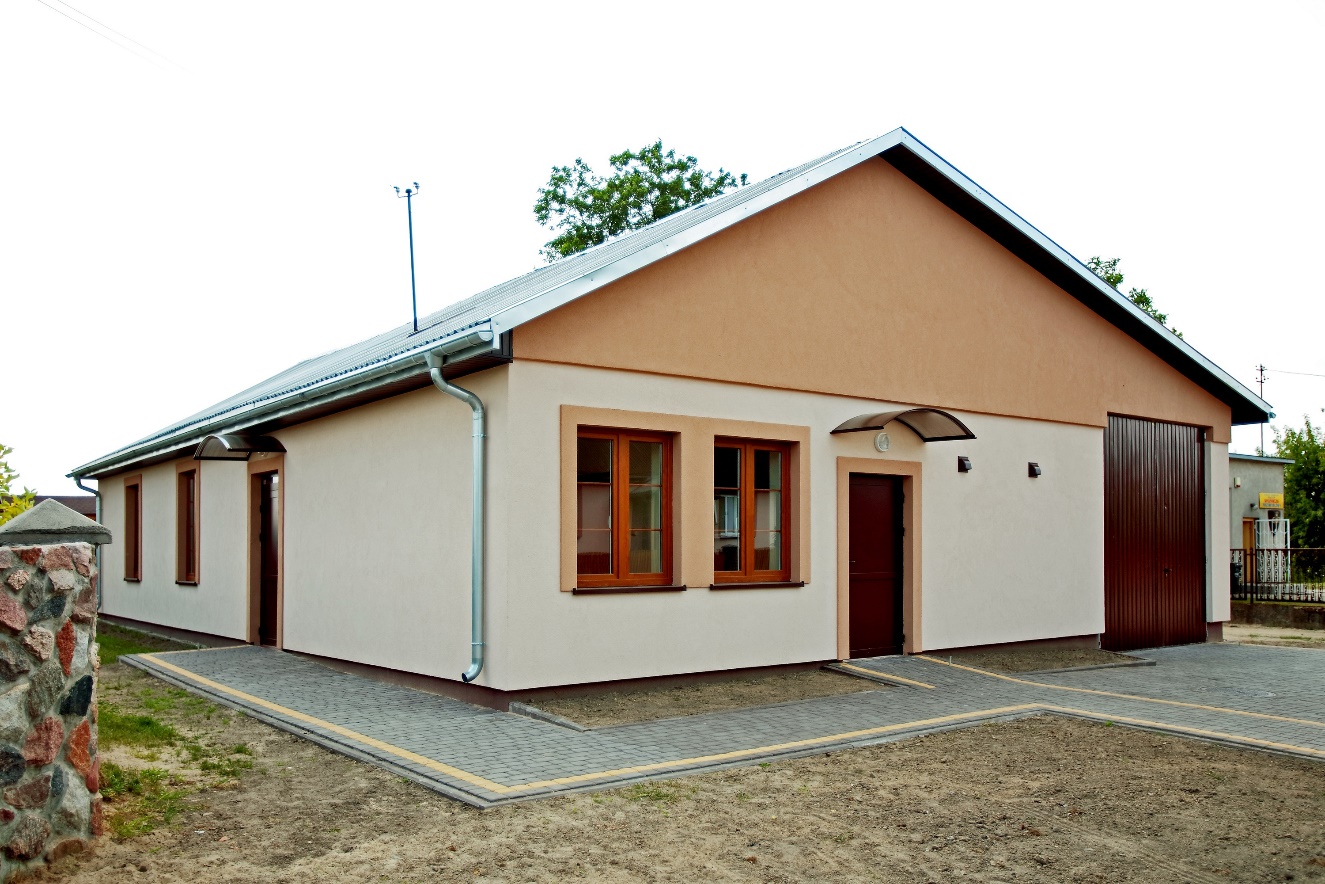 Świetlica wiejska w Stoku
Remonty świetlic wiejskich
Europejski Fundusz Rolny na rzecz Rozwoju Obszarów Wiejskich  w ramach Programu Rozwoju Obszarów Wiejskich na lata 2007 – 2013
Działanie „Odnowa i rozwój wsi”
„Przebudowa i rozbudowa świetlicy wiejskiej w Nieskórzu”

Wartość projektu: 458 504,18 zł
Udział Unii Europejskiej: 256 372,00 zł
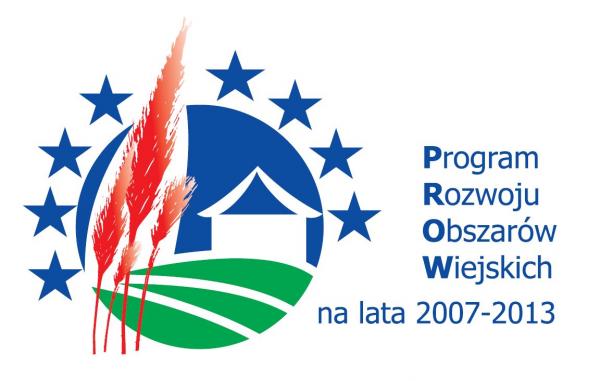 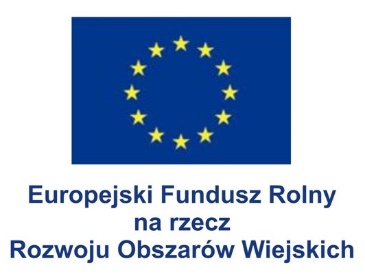 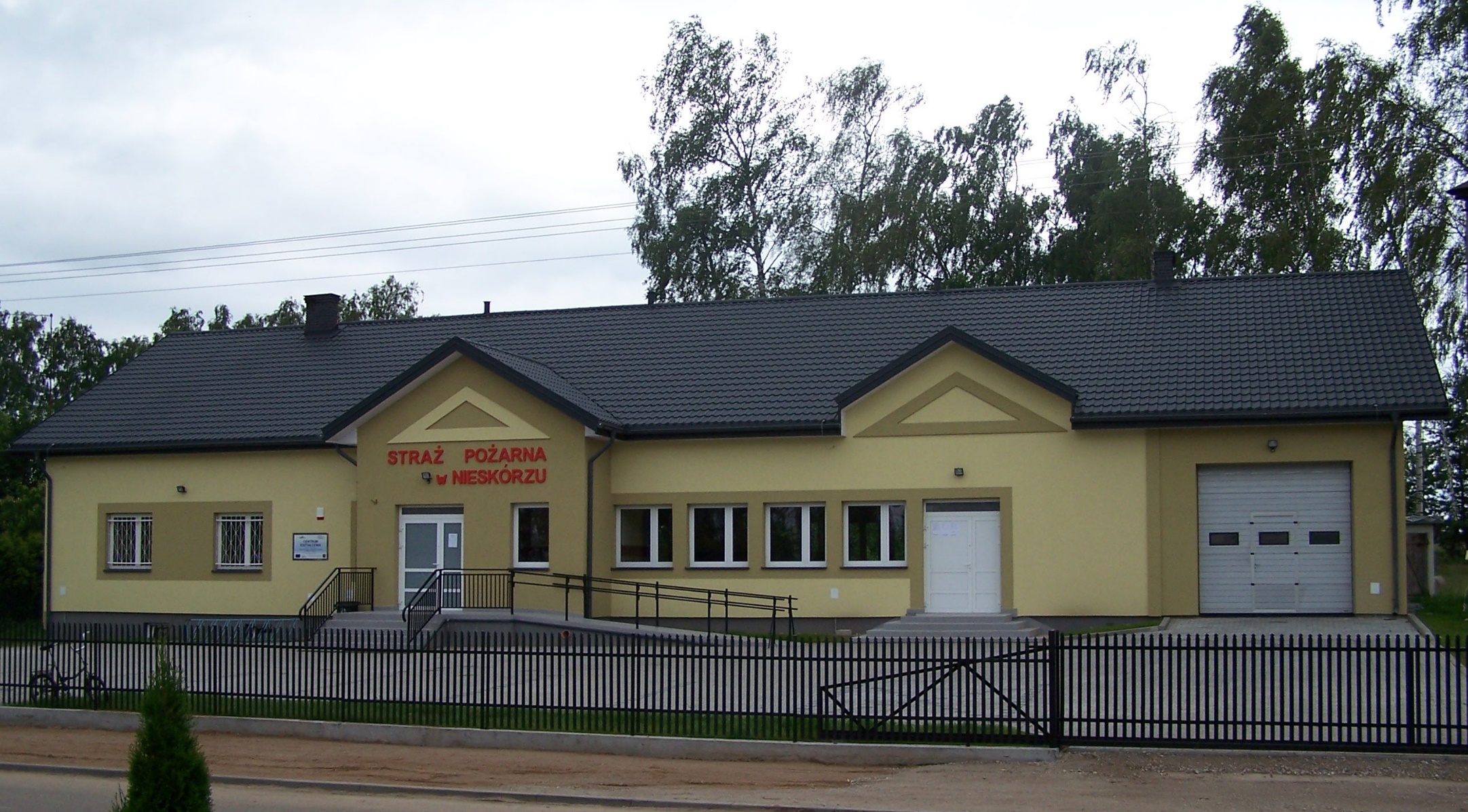 Świetlica wiejska w Nieskórzu
Remonty świetlic wiejskich
Europejski Fundusz Rolny na rzecz Rozwoju Obszarów Wiejskich  w ramach Programu Rozwoju Obszarów Wiejskich na lata 2007 – 2013
Działanie 413 Wdrażanie lokalnych strategii rozwoju w zakresie operacji odpowiadających warunkom przyznania pomocy w ramach działania „Odnowa i rozwój wsi”
„Remont świetlic wiejskich w miejscowościach Nowa Grabownica i Jelenie na terenie Gminy Ostrów Mazowiecka”

Wartość projektu: 503 328,55 zł
Udział Unii Europejskiej: 305 000,00 zł
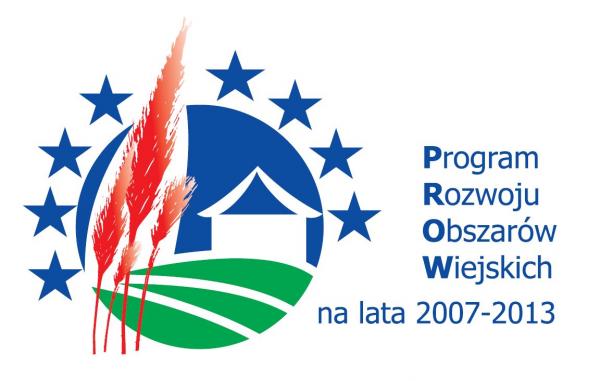 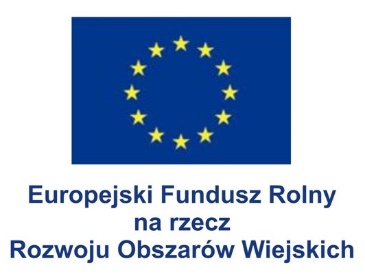 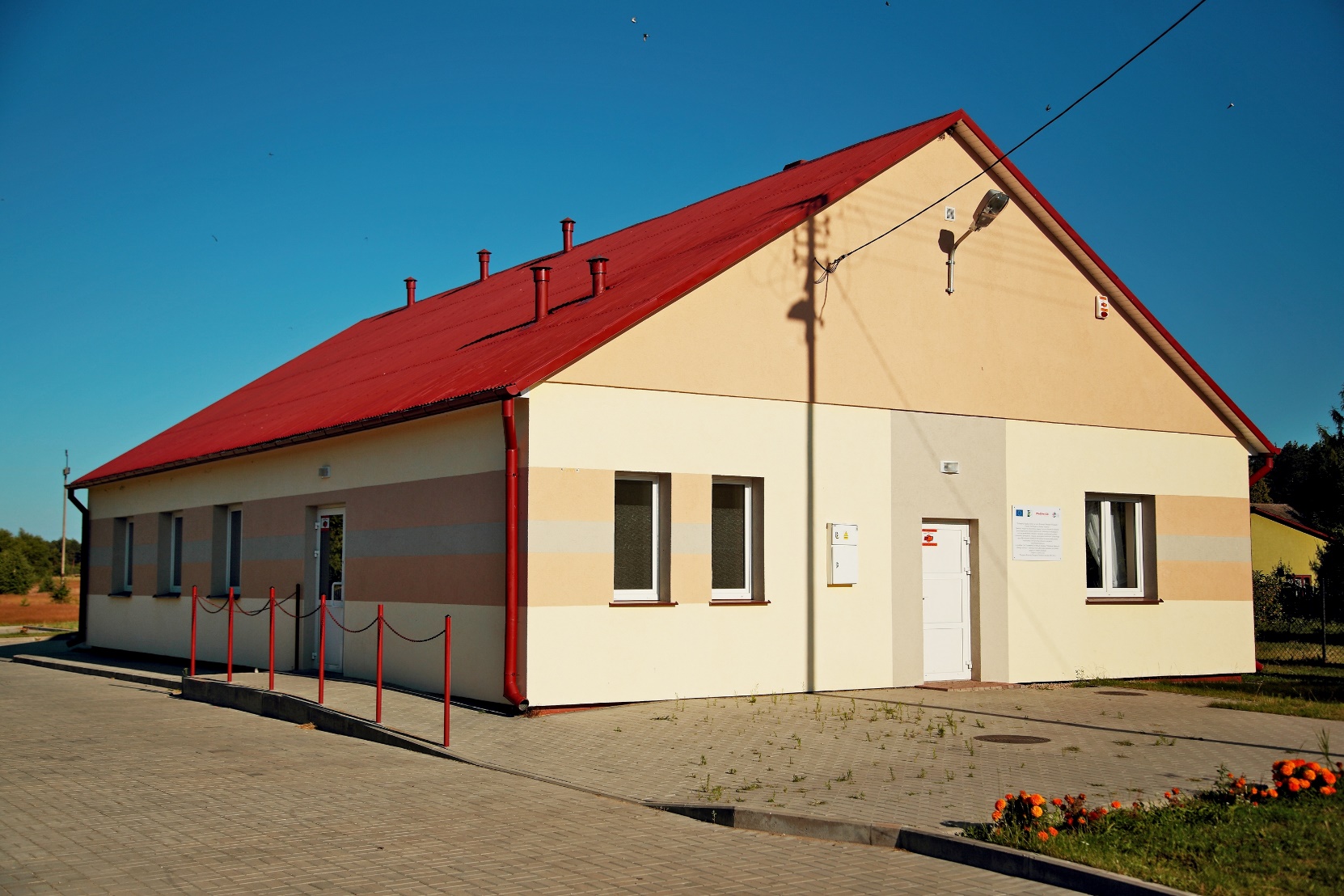 Świetlica wiejska w Nowej Grabownicy
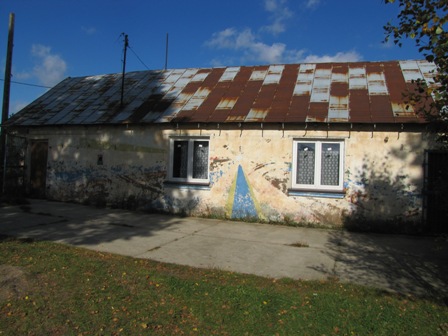 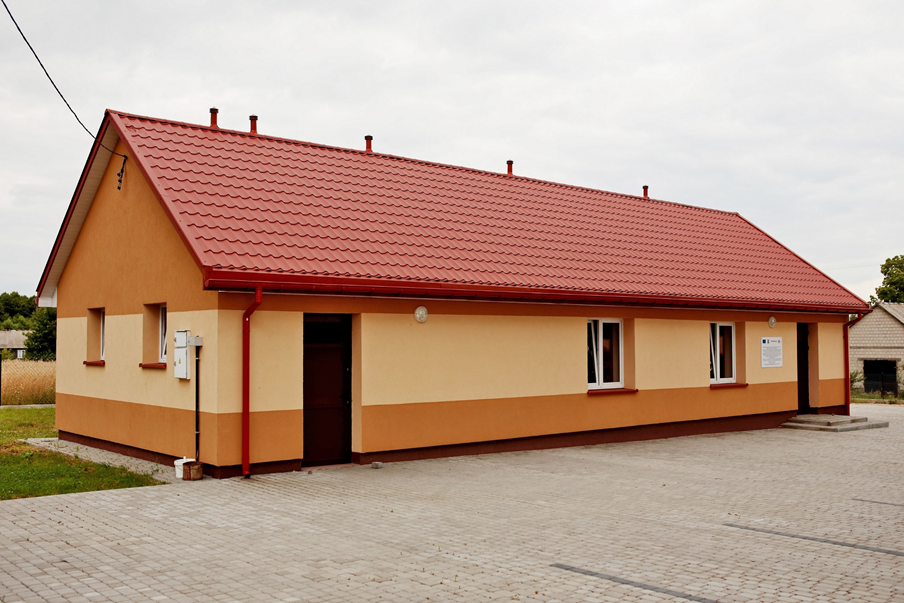 Świetlica wiejska w Jeleniach
Remonty świetlic wiejskich
Europejski Fundusz Rolny na rzecz Rozwoju Obszarów Wiejskich  w ramach Programu Rozwoju Obszarów Wiejskich na lata 2007 – 2013
Działanie 413 Wdrażanie lokalnych strategii rozwoju dla małych projektów
„Remont świetlicy wiejskiej w Prosienicy”

Wartość projektu: 58 222,44 zł
Udział Unii Europejskiej: 25 000,00 zł
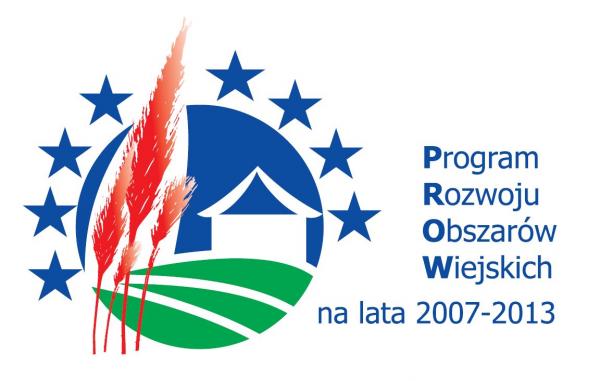 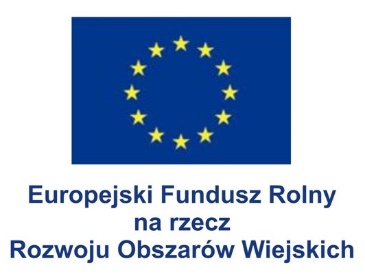 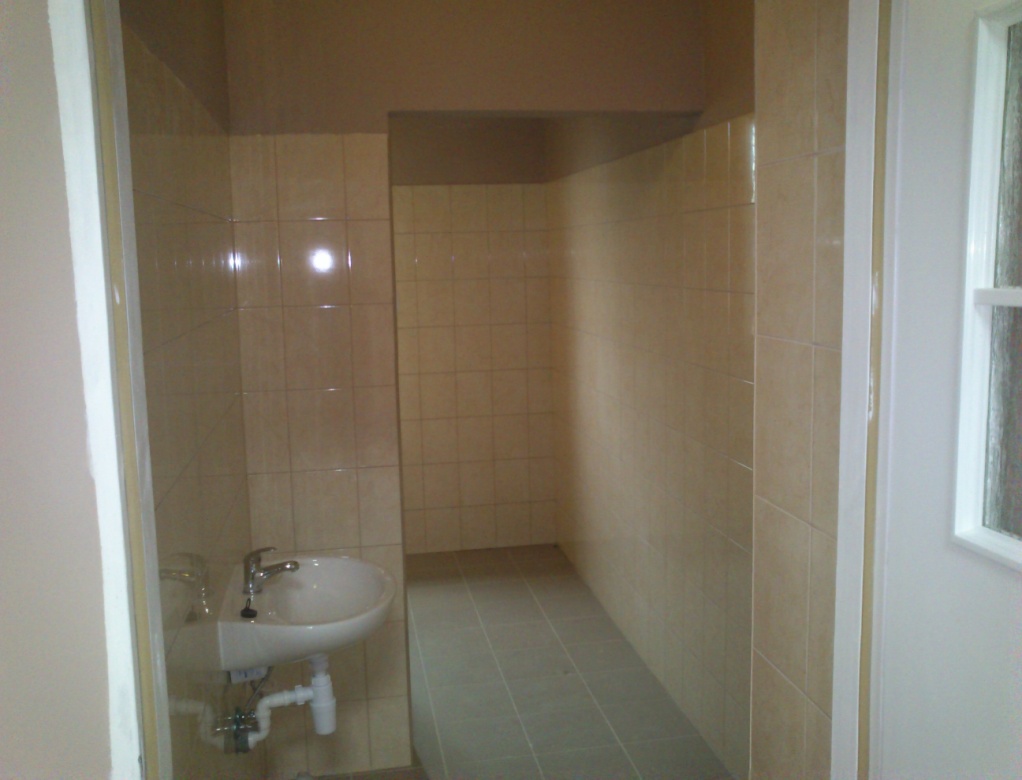 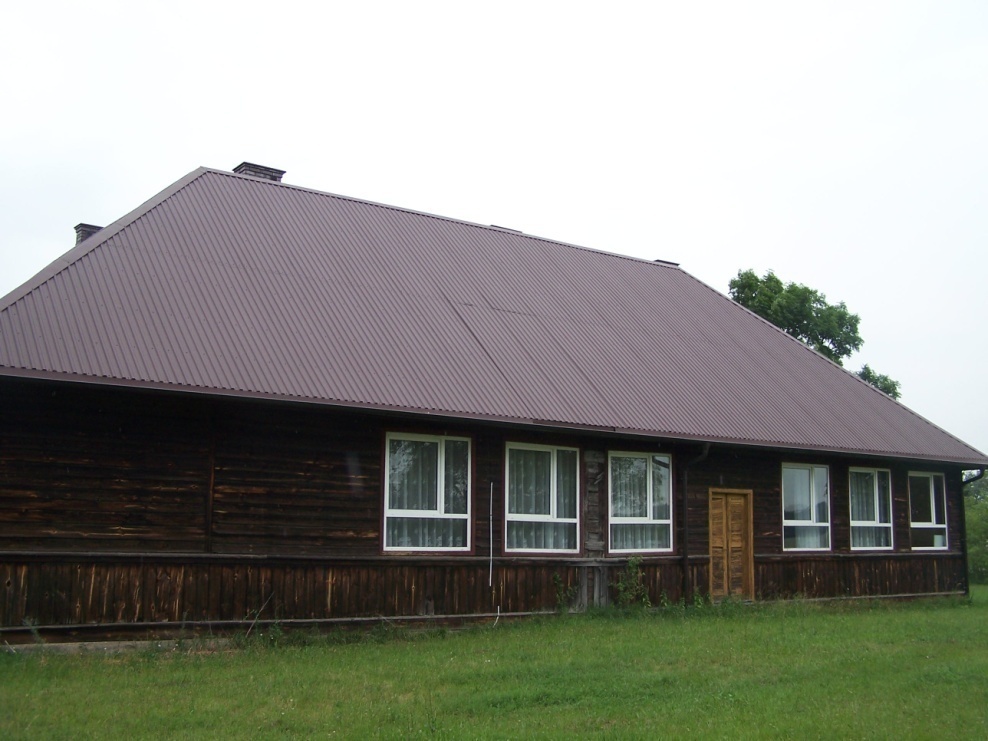 Świetlica wiejska w Prosienicy
Wyremontowano wnętrze świetlicy, w tym łazienki
Organizacja imprez kulturalnych
Europejski Fundusz Rolny na rzecz Rozwoju Obszarów Wiejskich  w ramach Programu Rozwoju Obszarów Wiejskich na lata 2007 – 2013
Działanie 413 Wdrażanie lokalnych strategii rozwoju dla małych projektów
„Promocja twórczości lokalnej w XX rocznice powstania samorządu gminnego”

Wartość projektu: 53 685,96 zł
Udział Unii Europejskiej: 18 359,00 zł
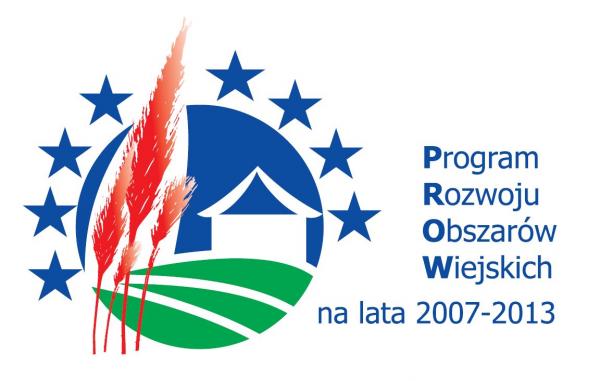 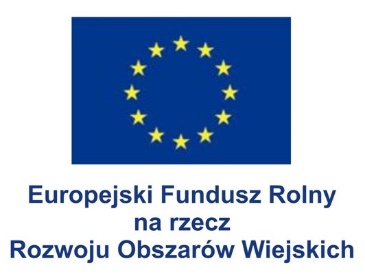 Dożynki Gminne – Jelonki – 2010 r.
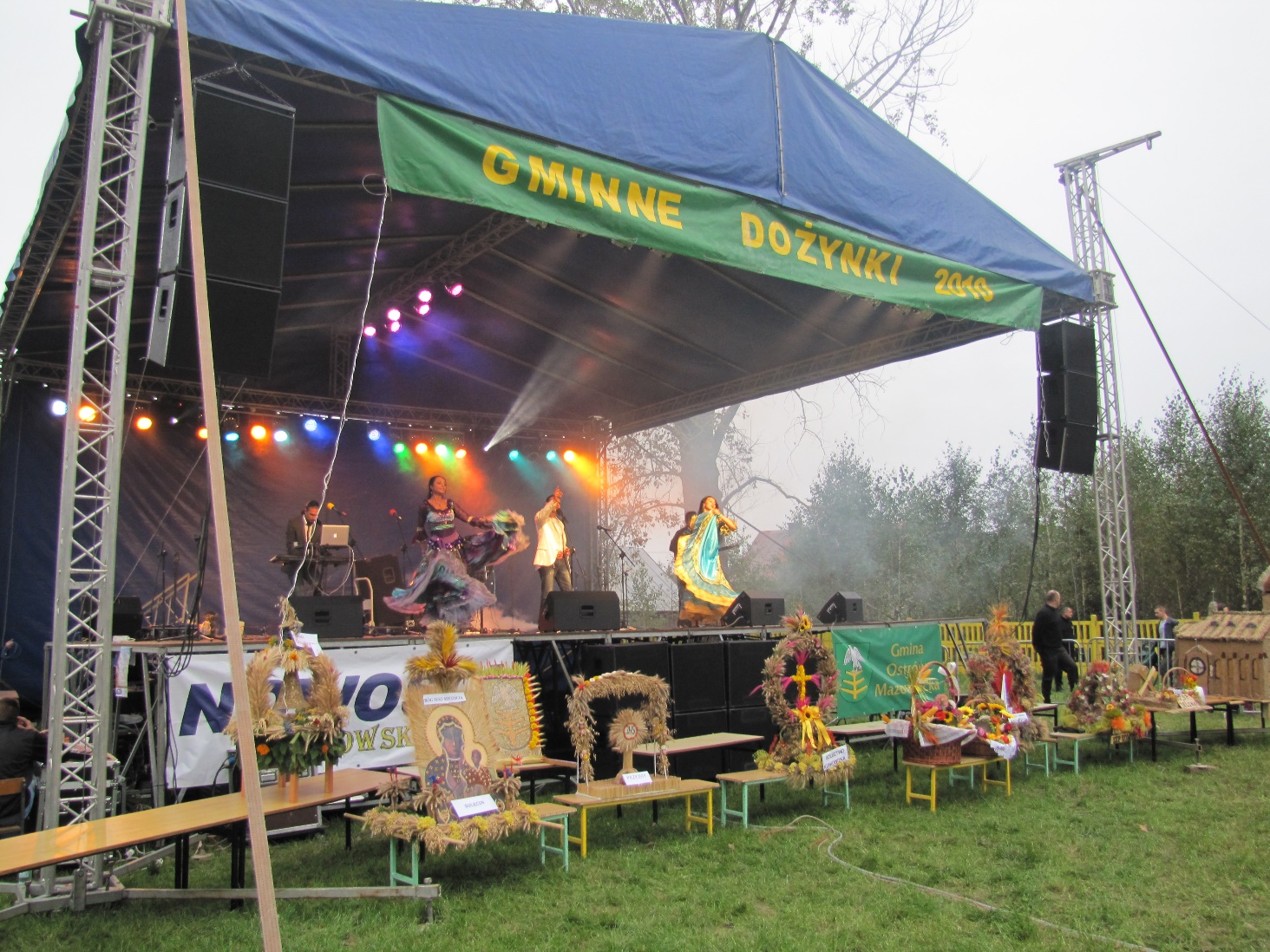 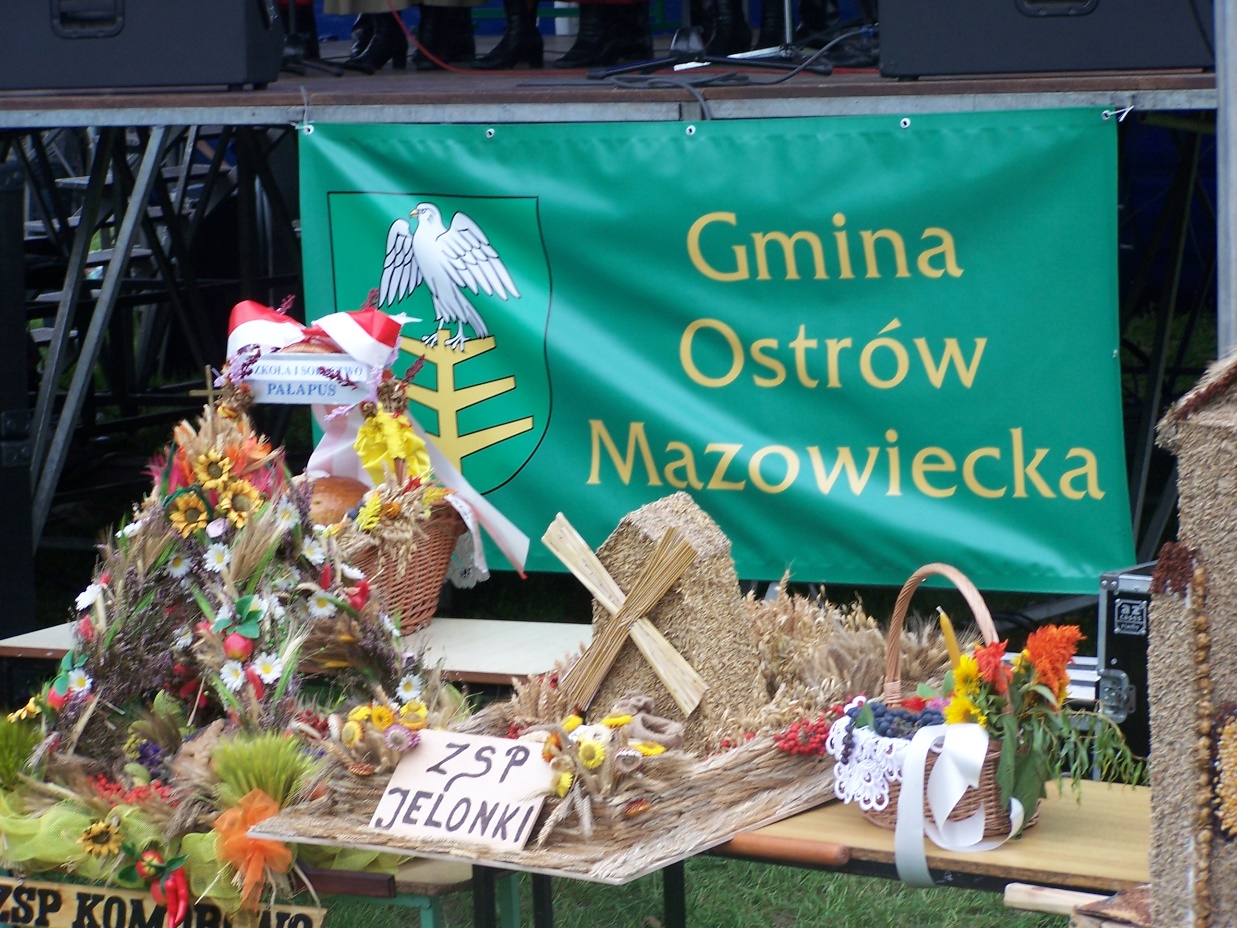 K O N I E C
Dziękuję za uwagę